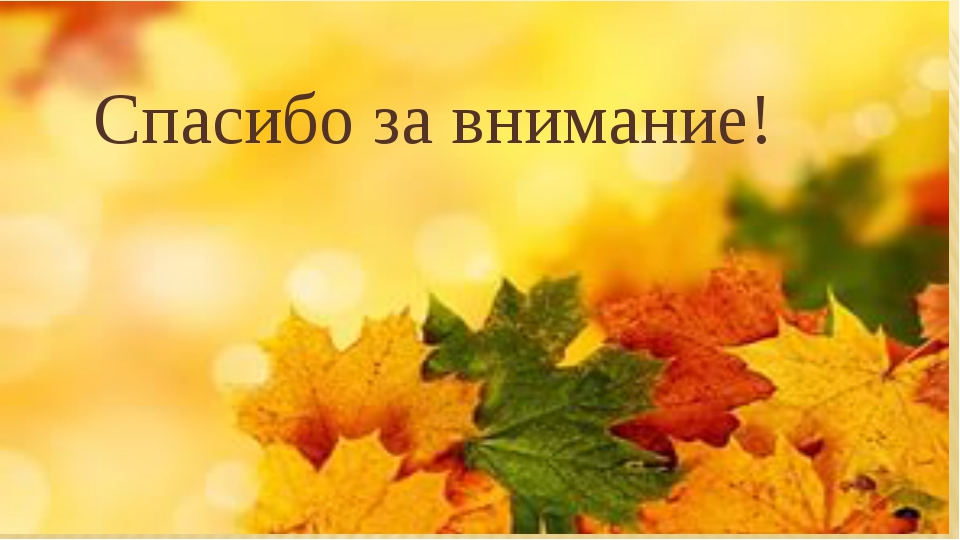 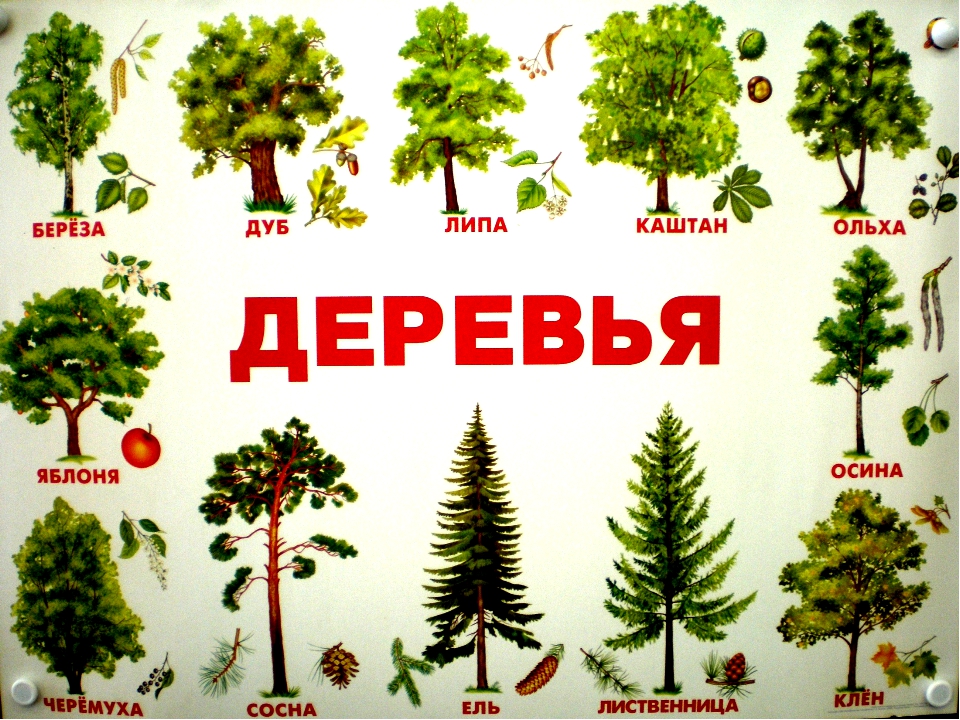 Презентация 
«Знакомство с деревьями» 
подготовила воспитатель : Гафиуллина Р.И.
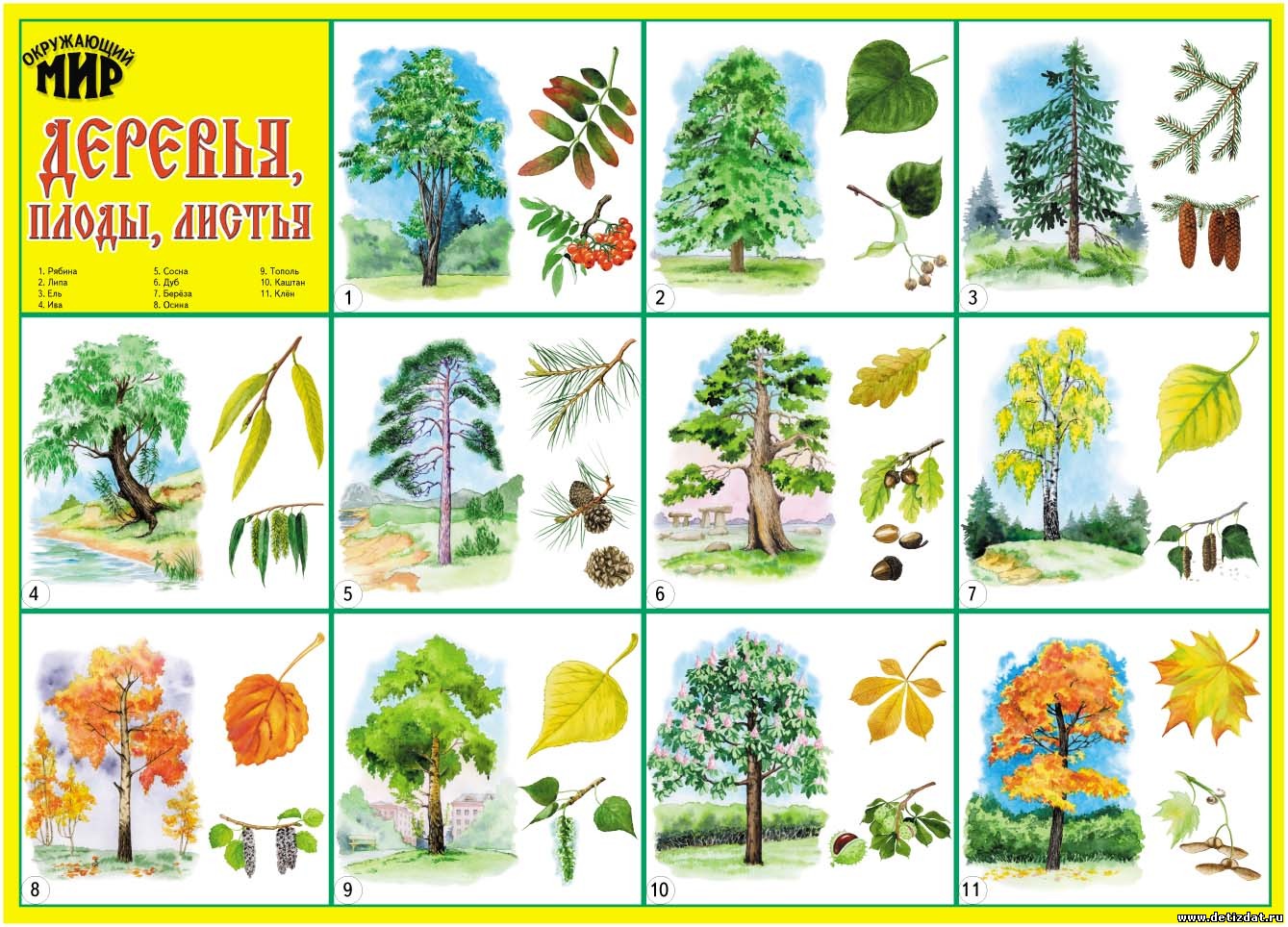 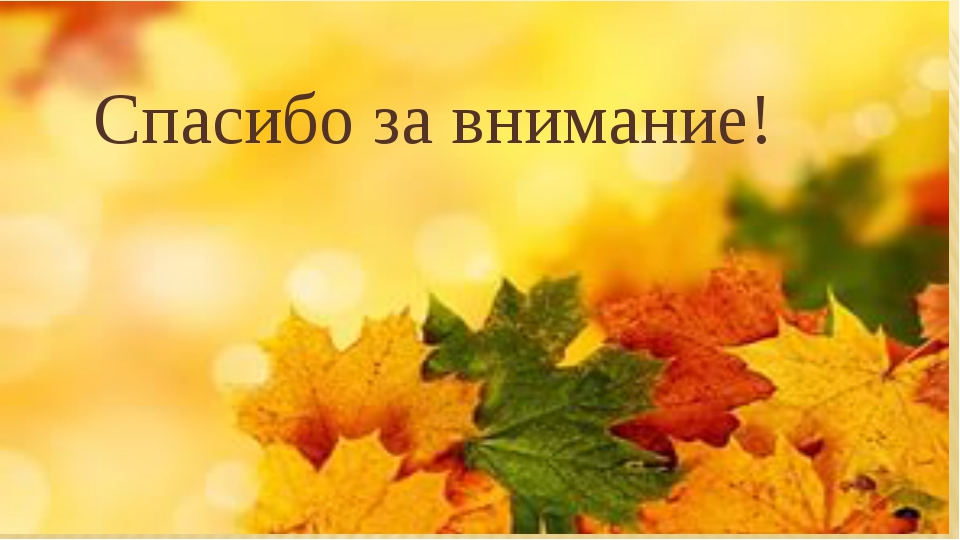 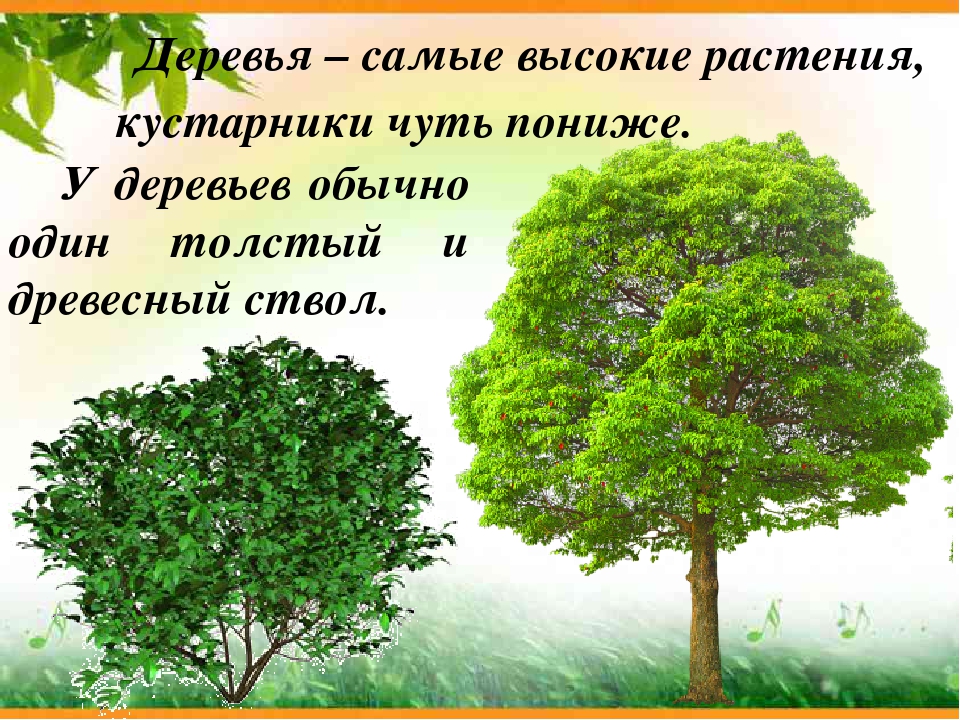 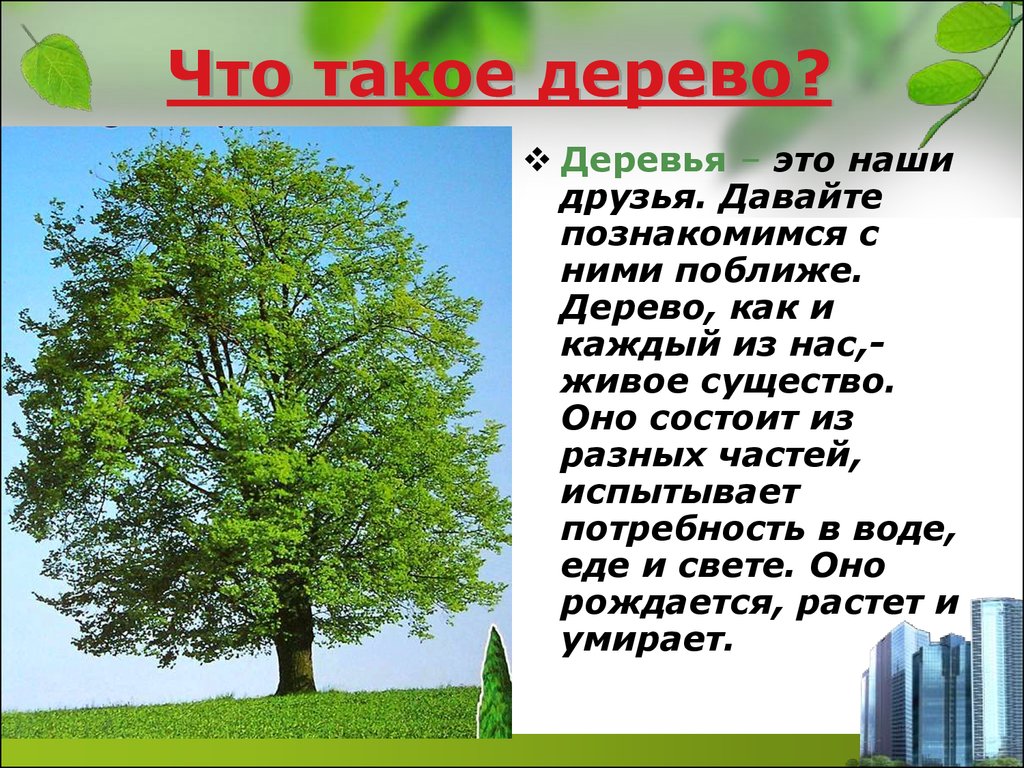 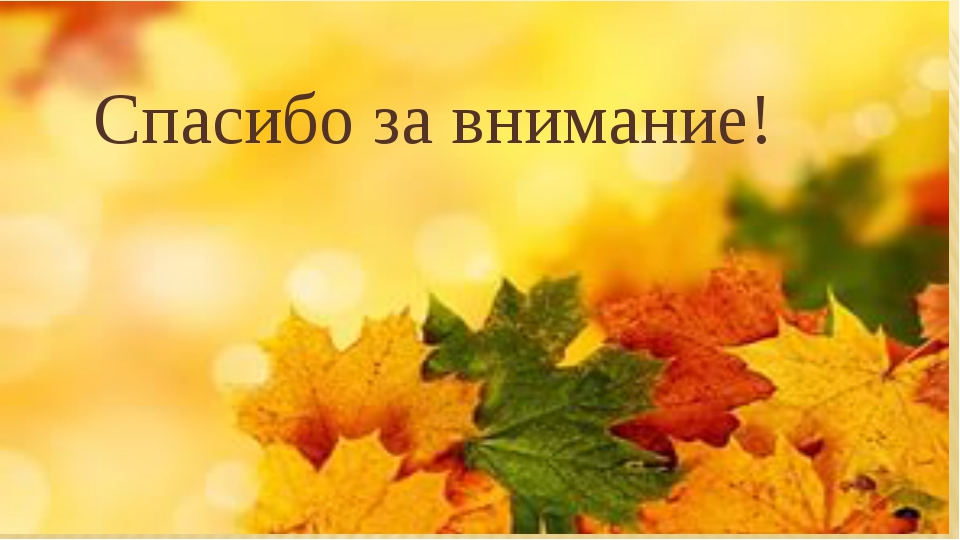 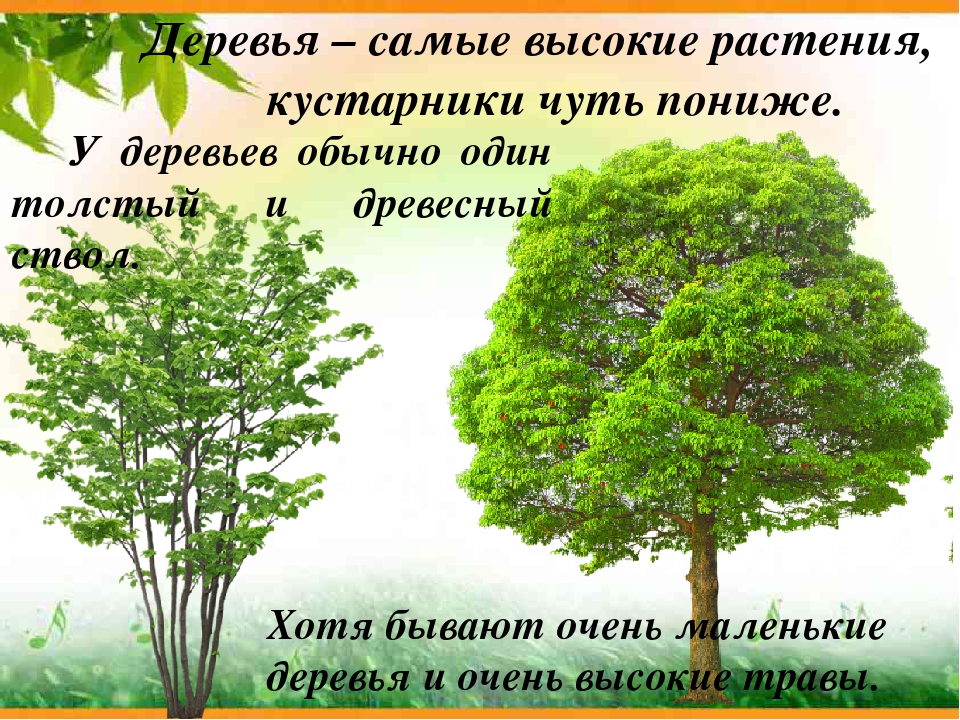 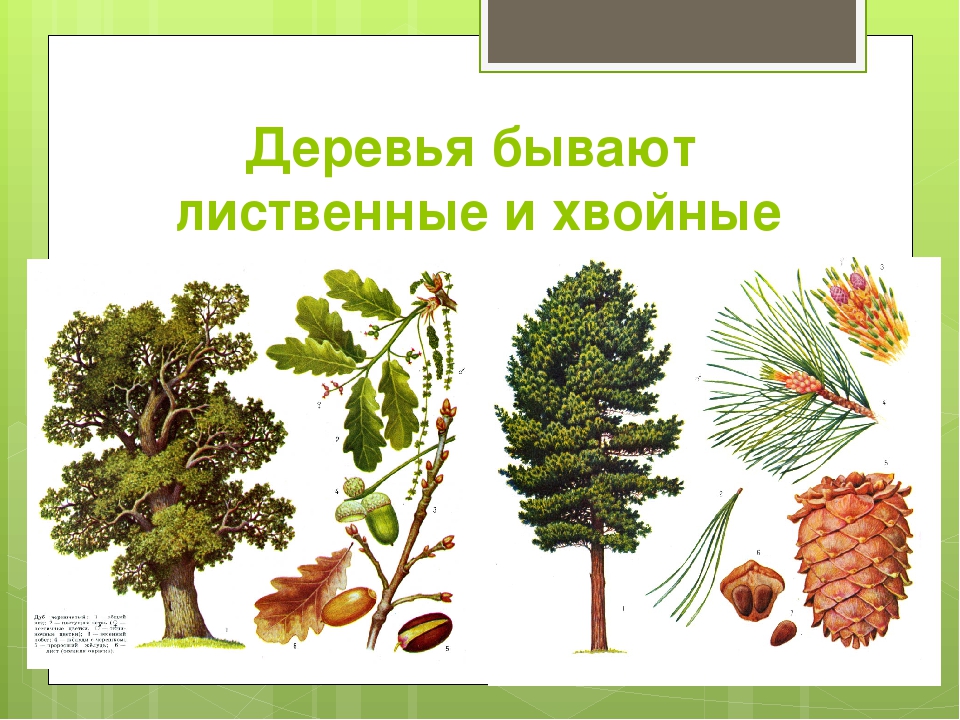 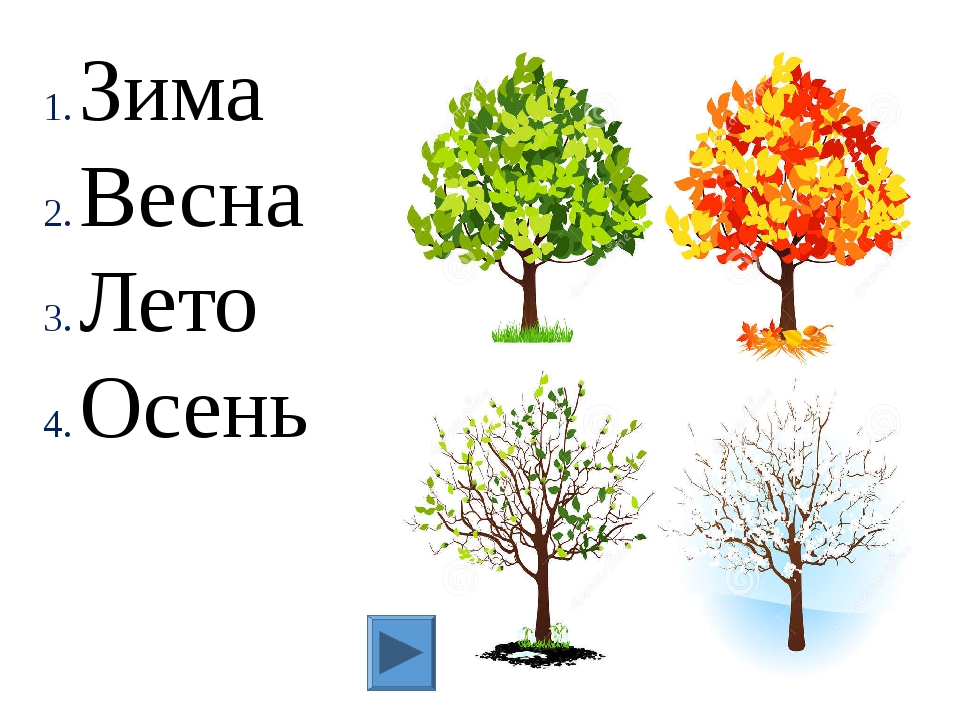 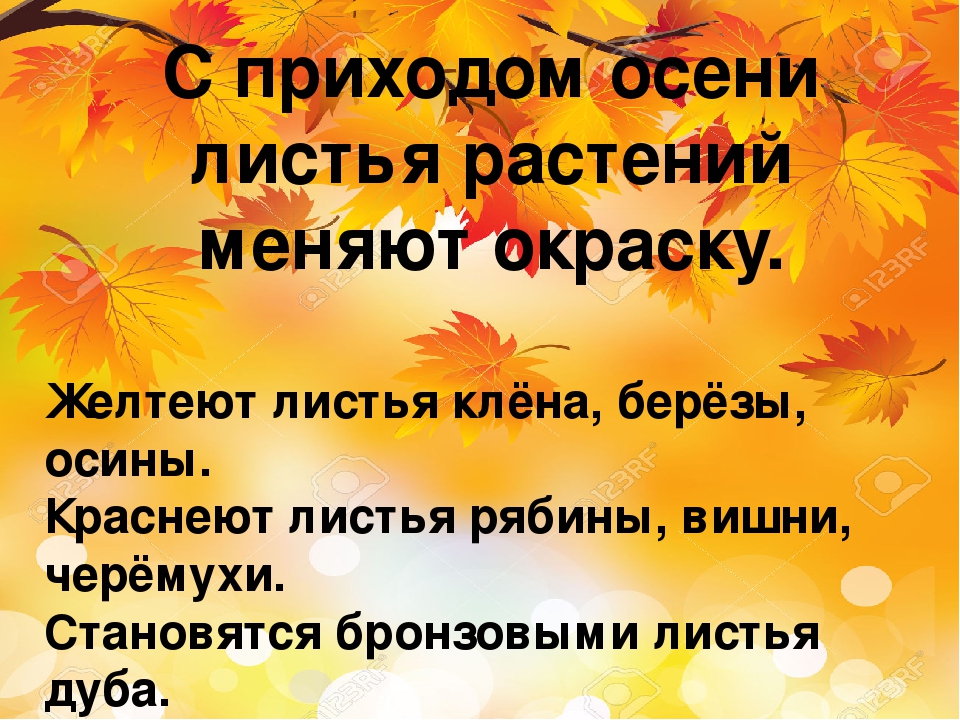 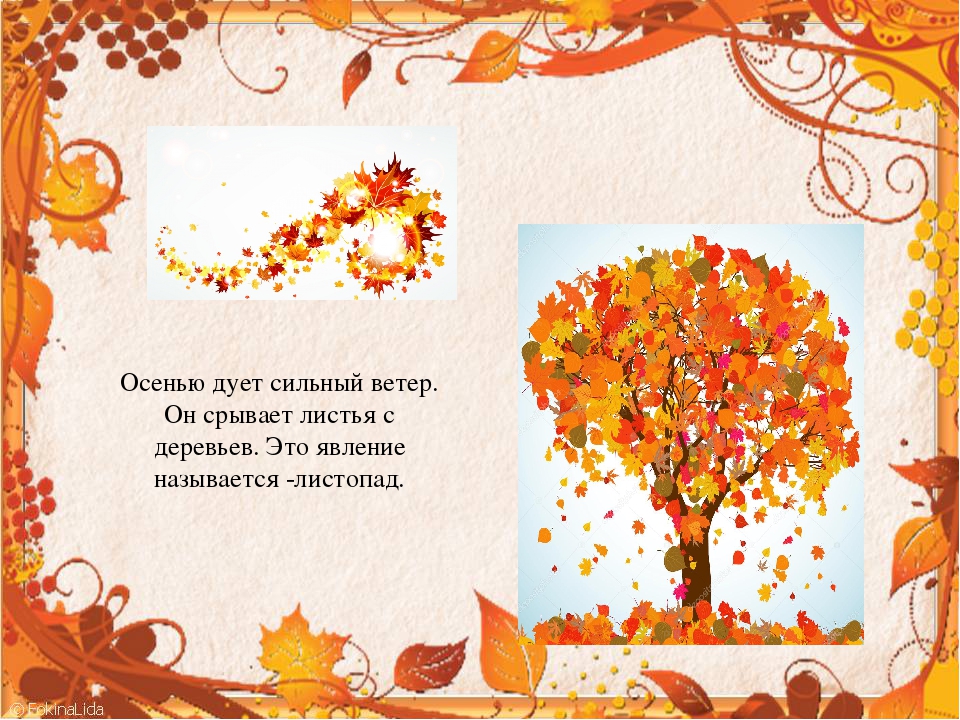 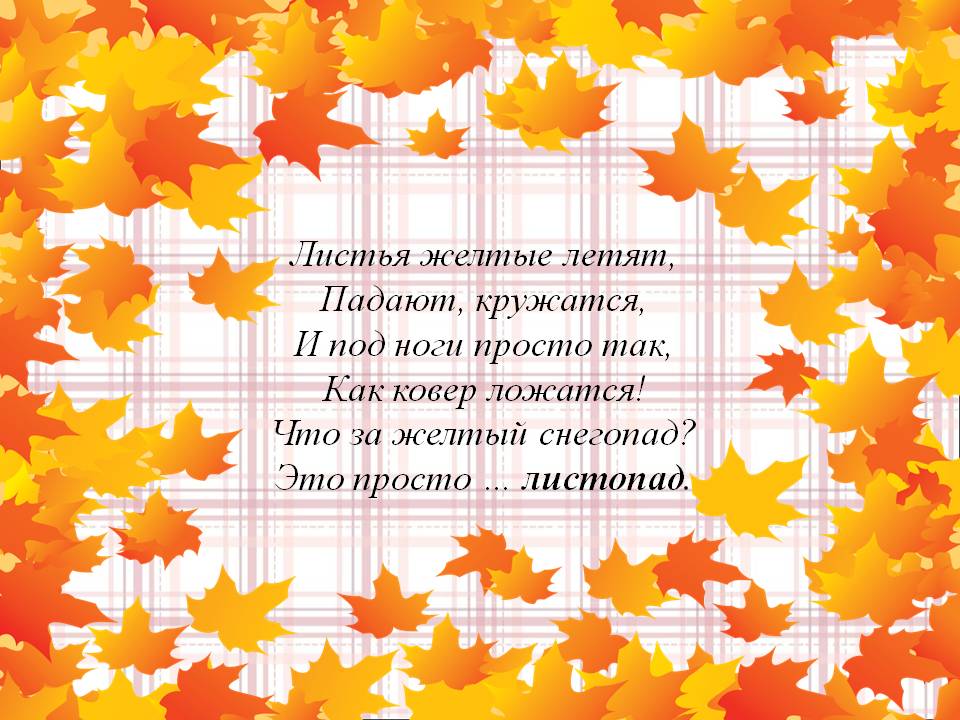 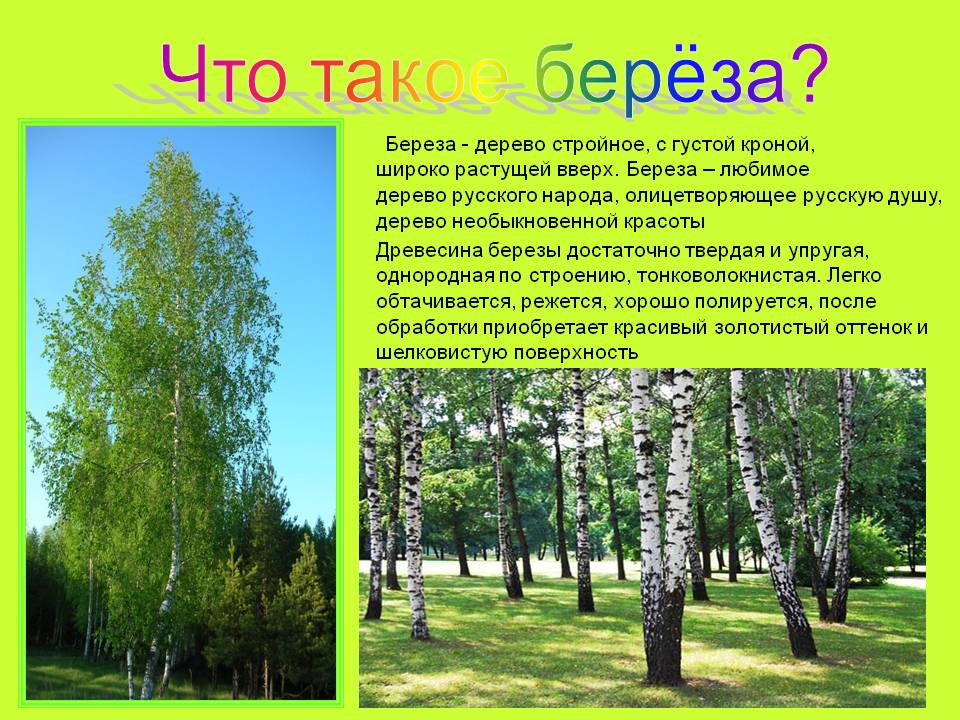 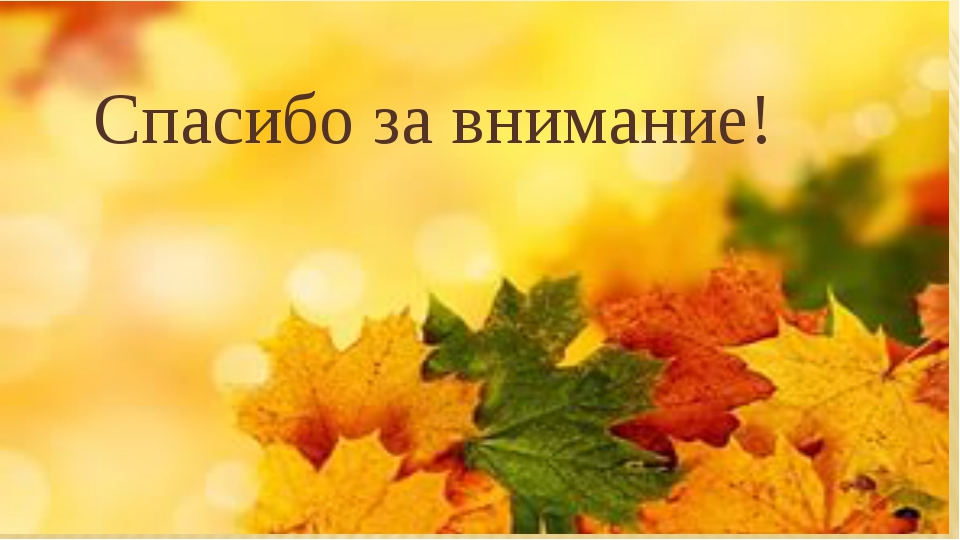 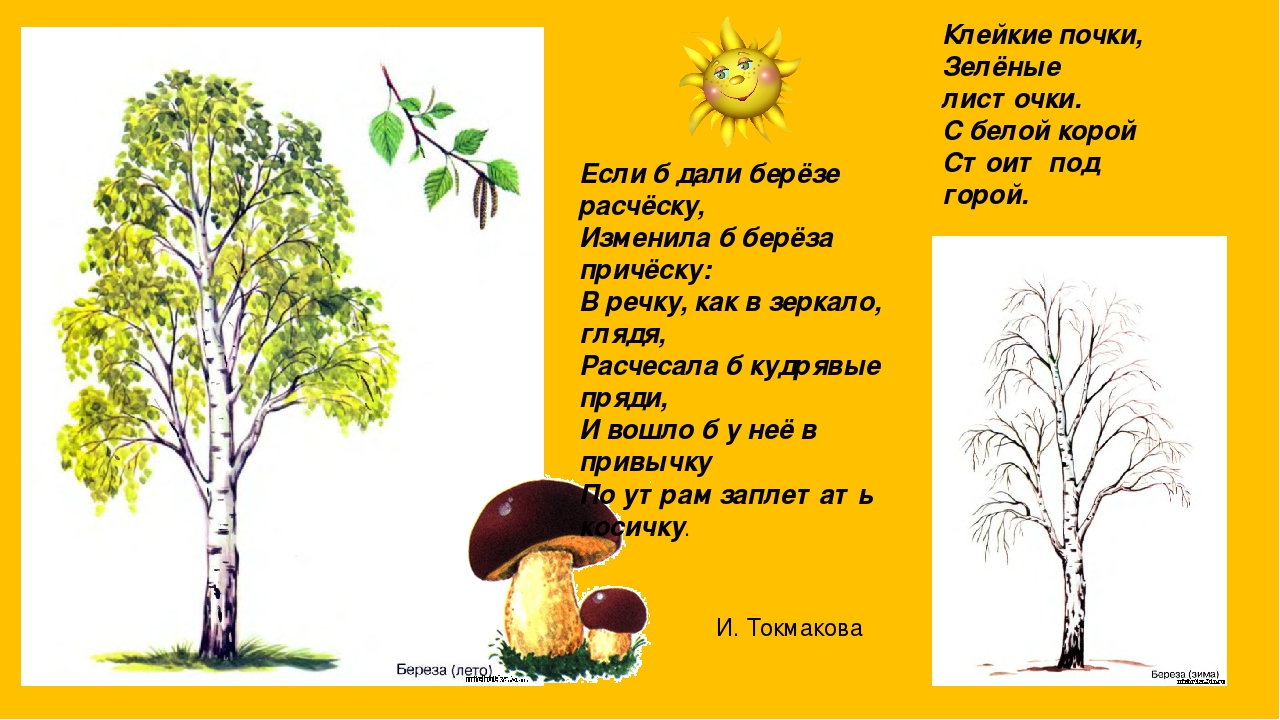 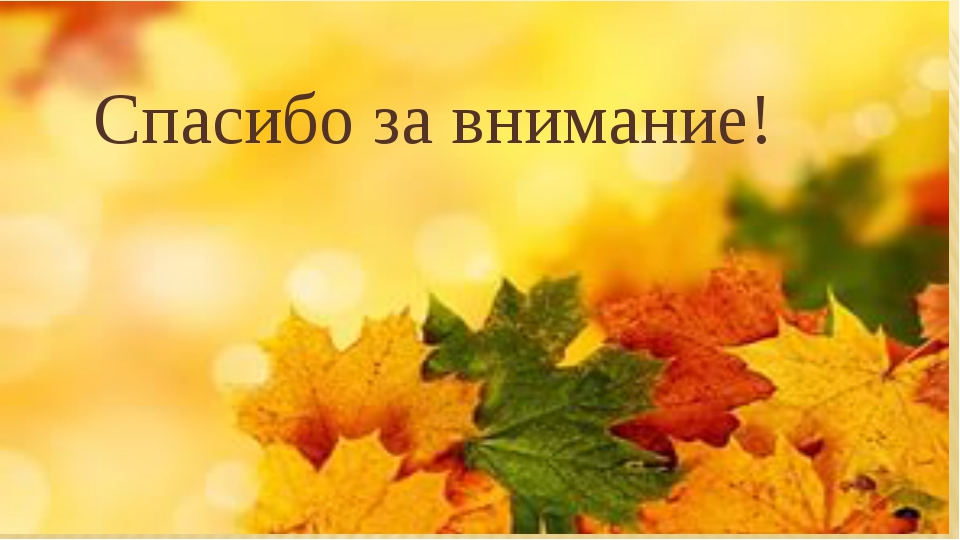 Русская красавица
Стоит на поляне
В зеленой кофточке,
В белом сарафане. (Береза.)
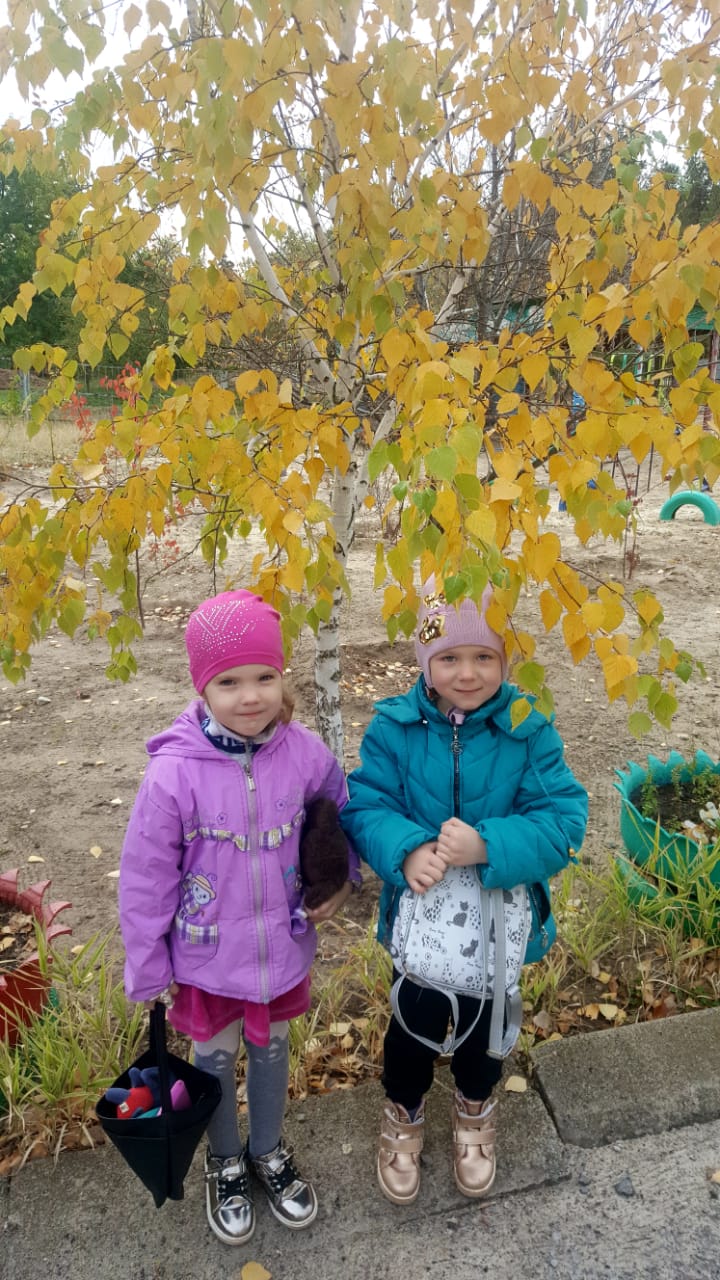 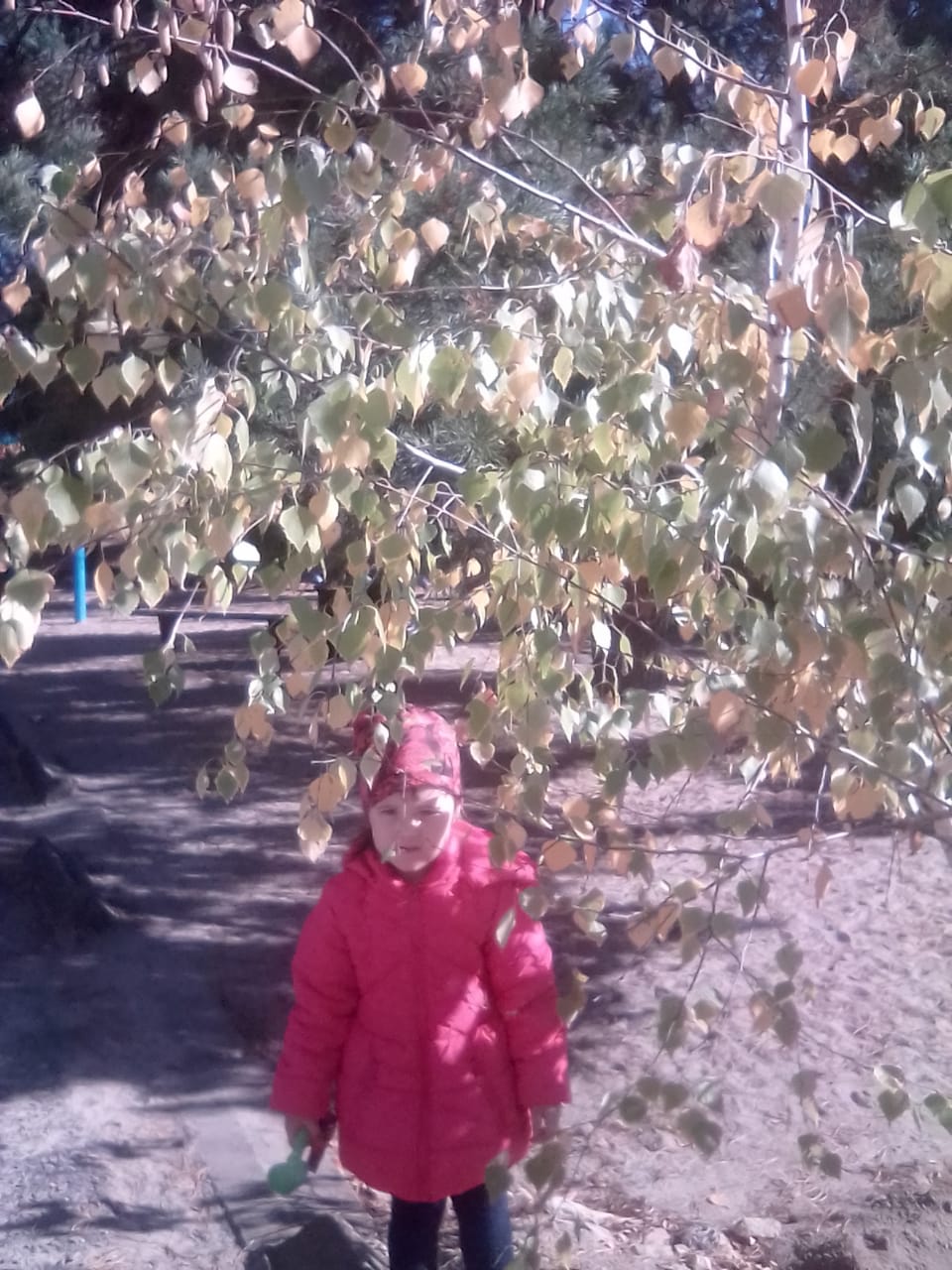 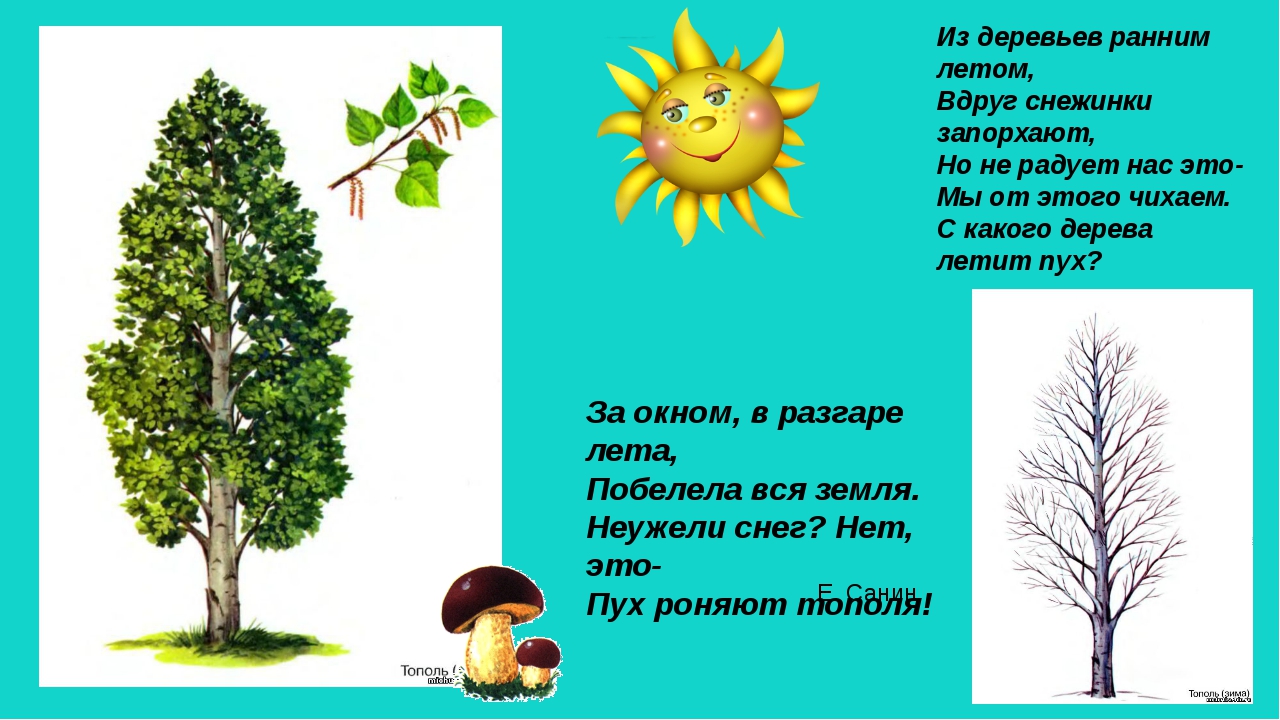 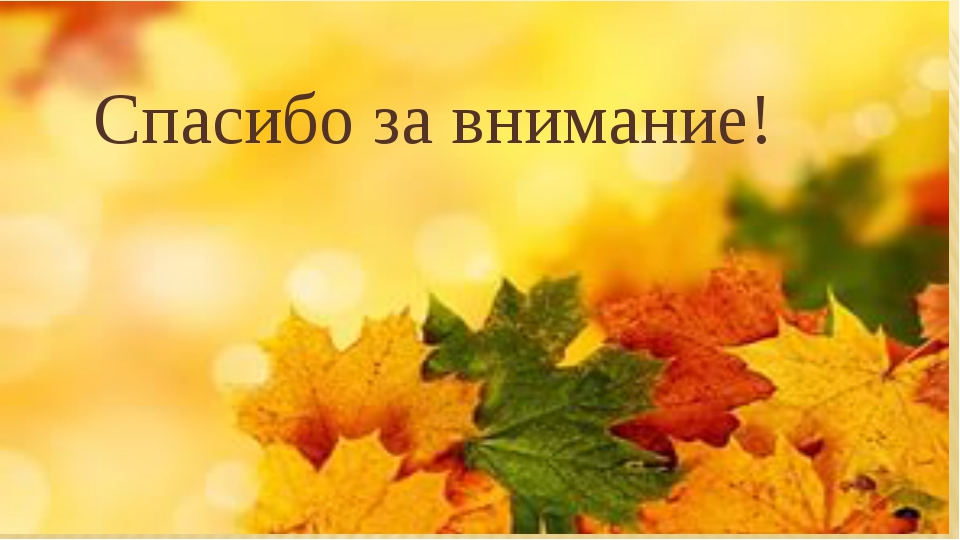 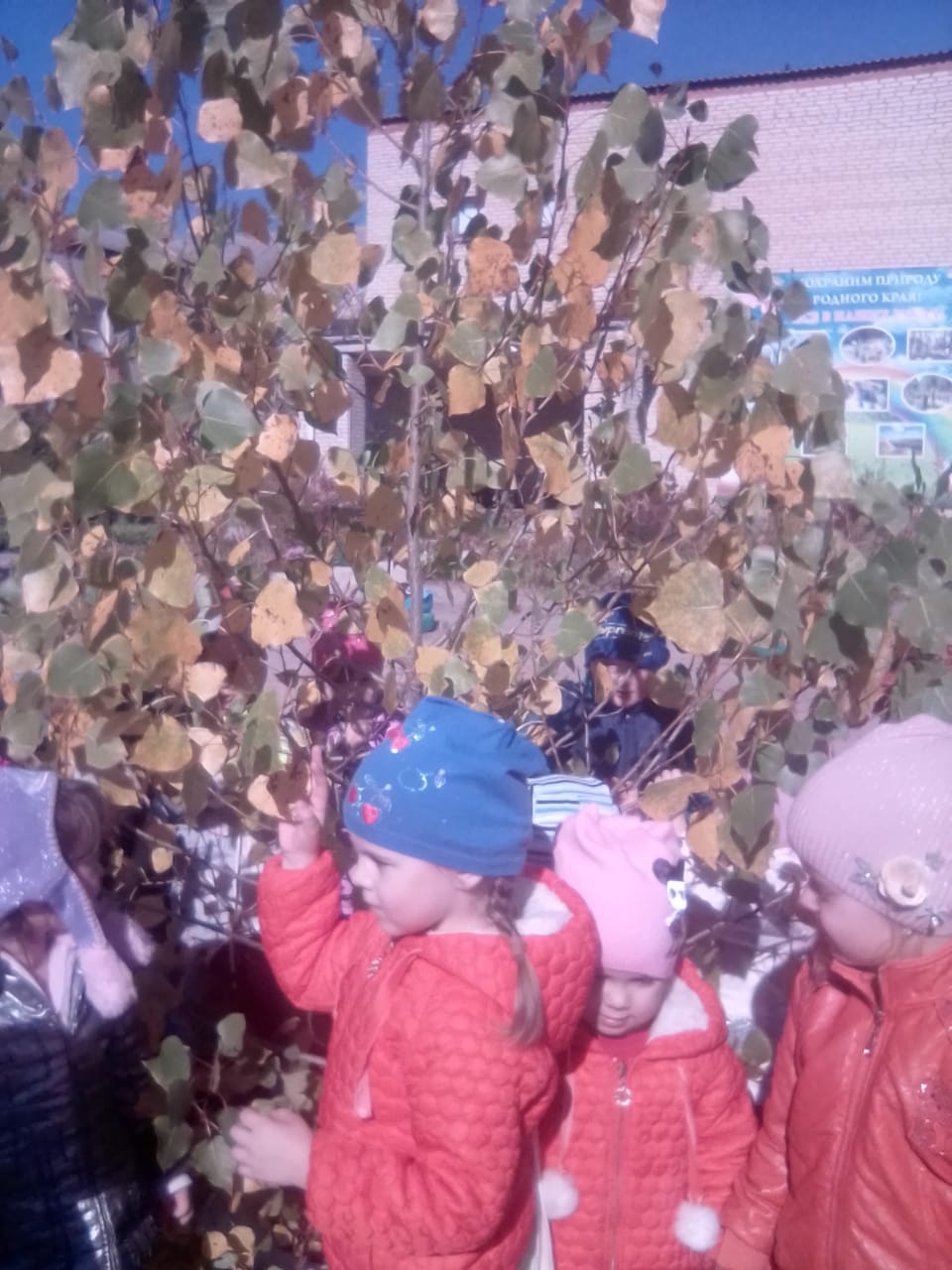 У меня почки – пахучие
Листья – липучие,
Плоды – летучие.
Летом, в жару – в шубе пуховой,
В холод, зимой – совершенно голый. (Тополь.)
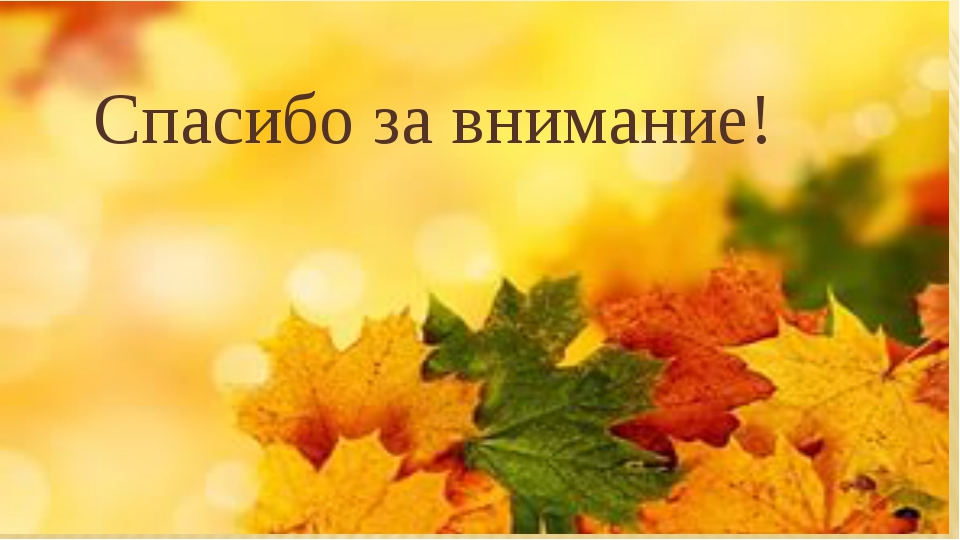 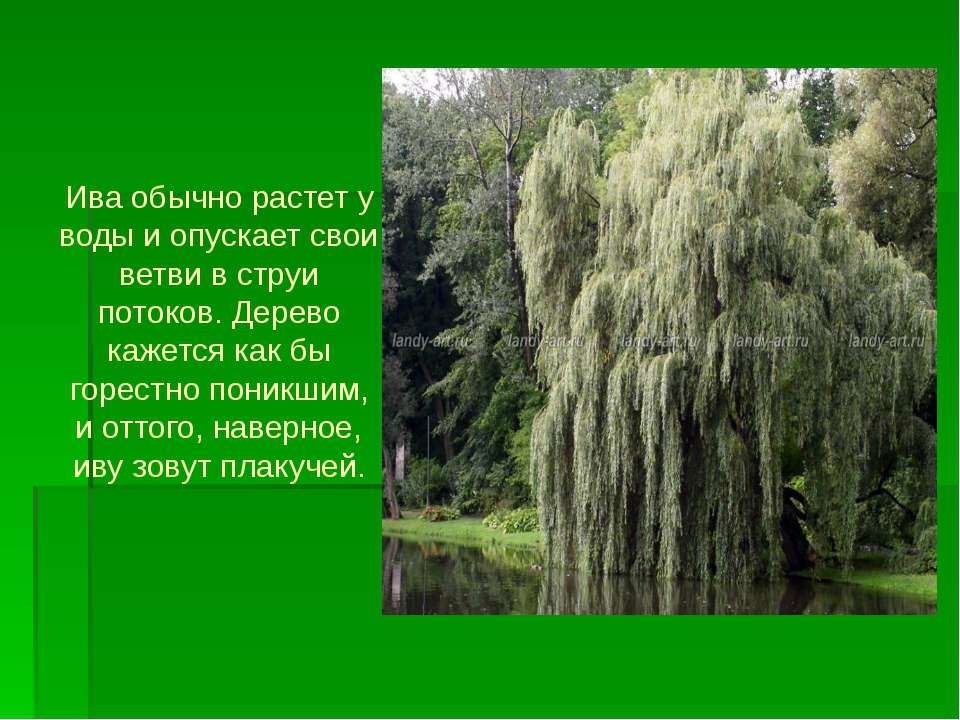 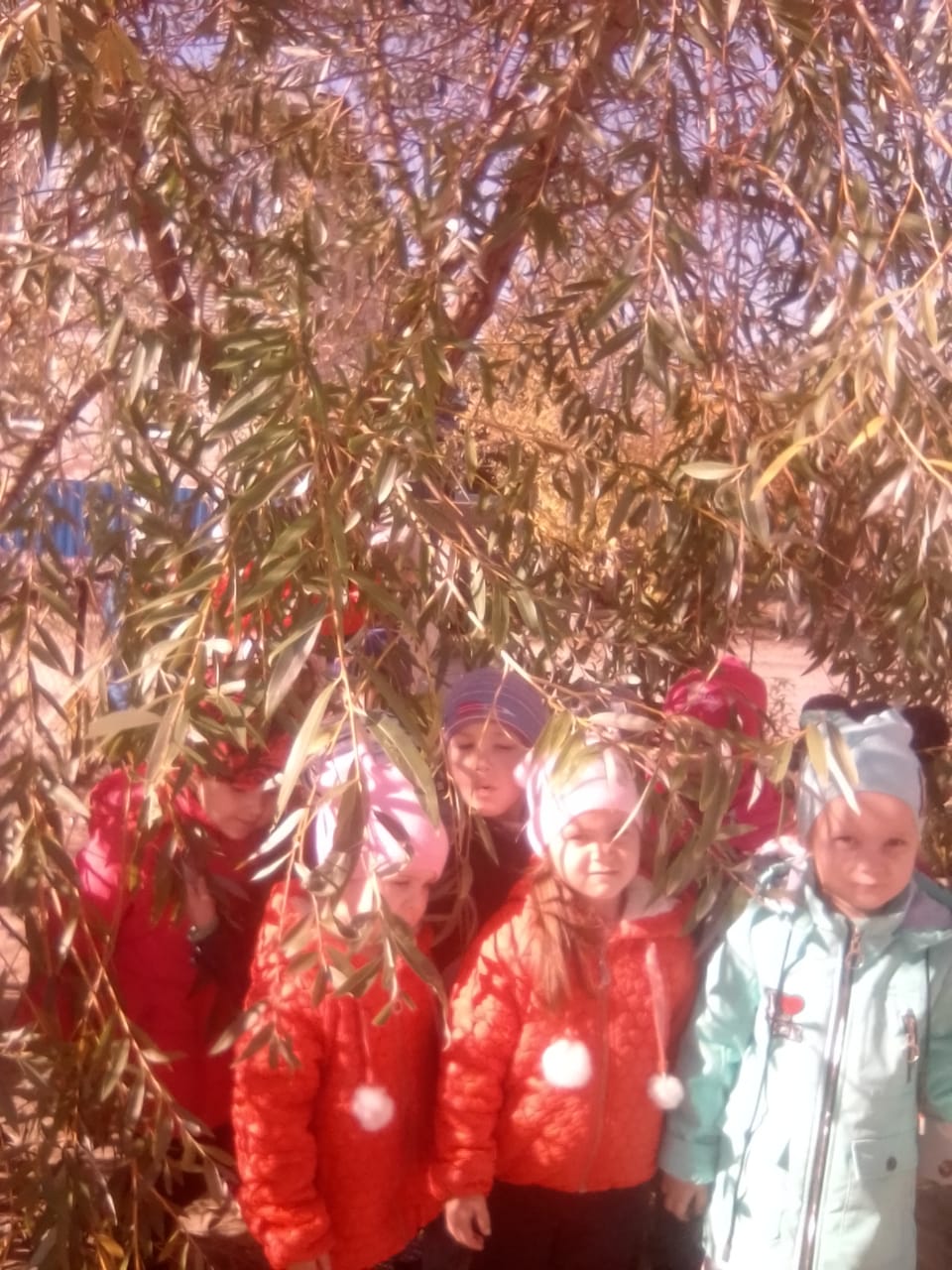 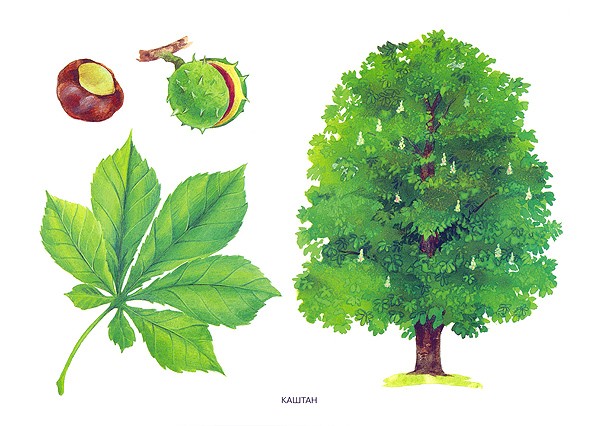 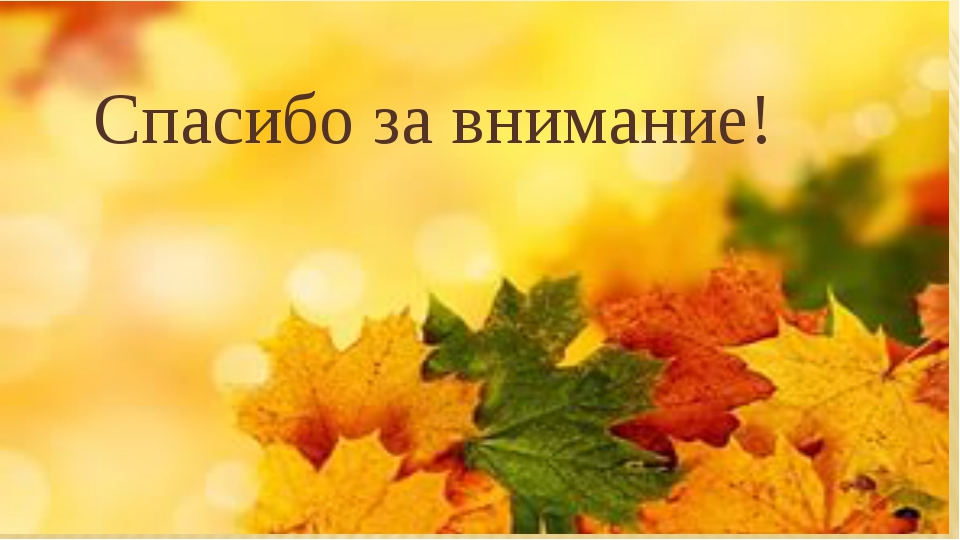 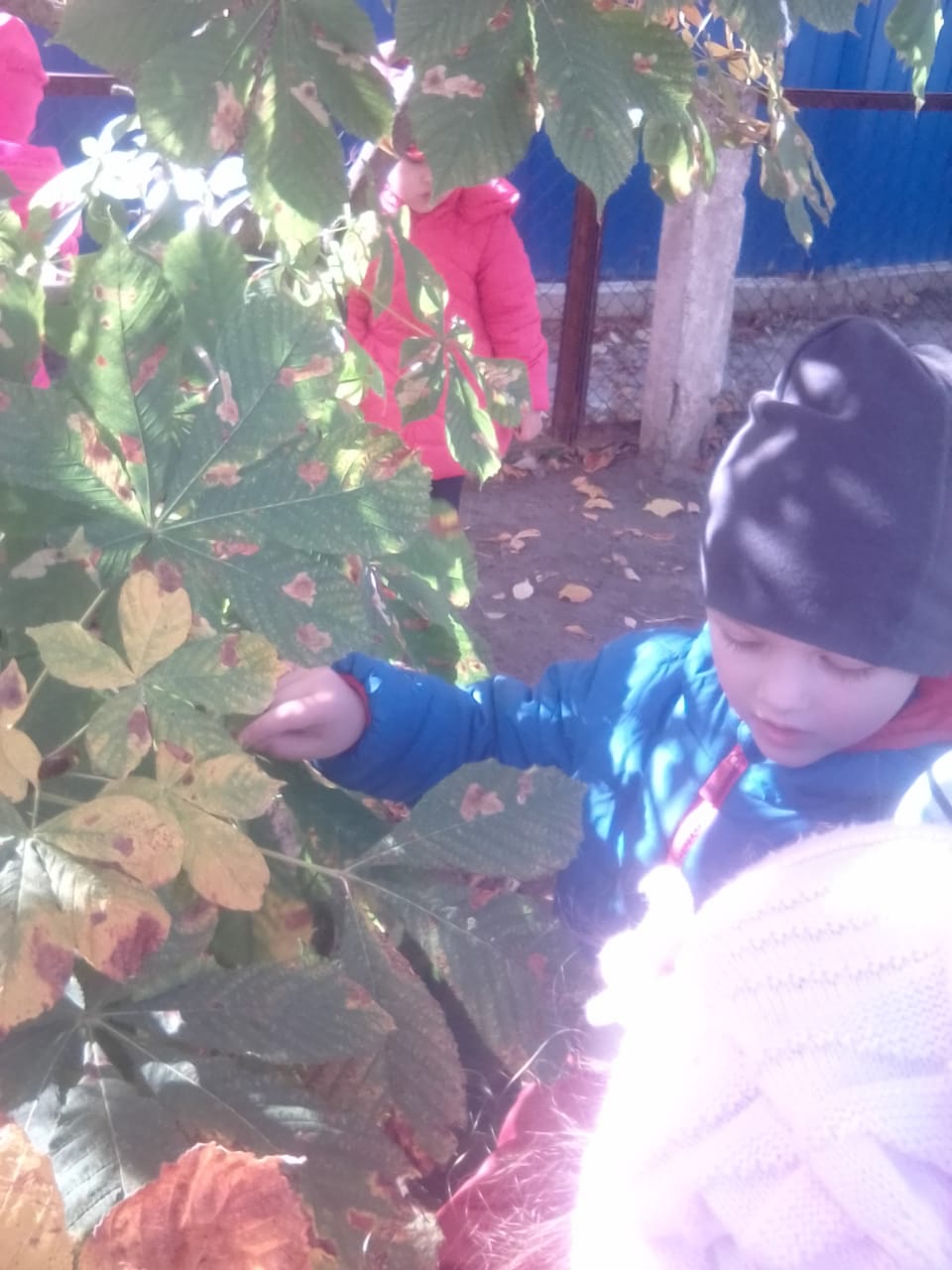 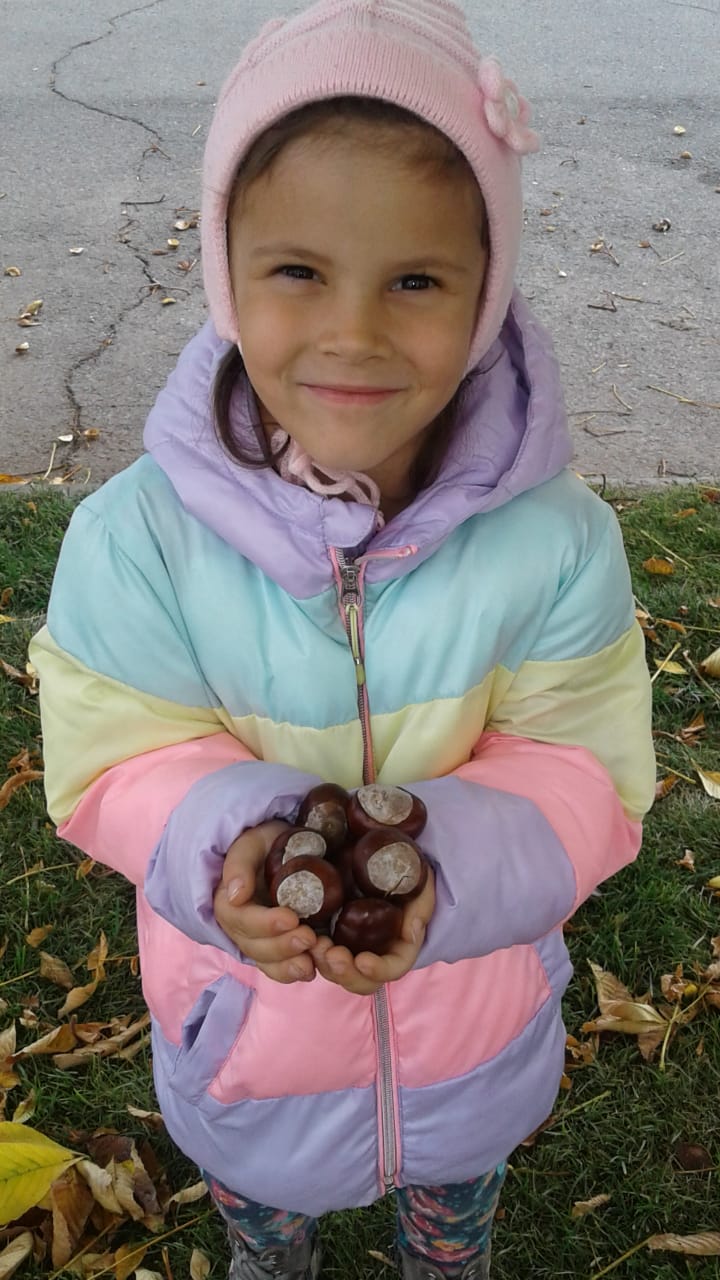 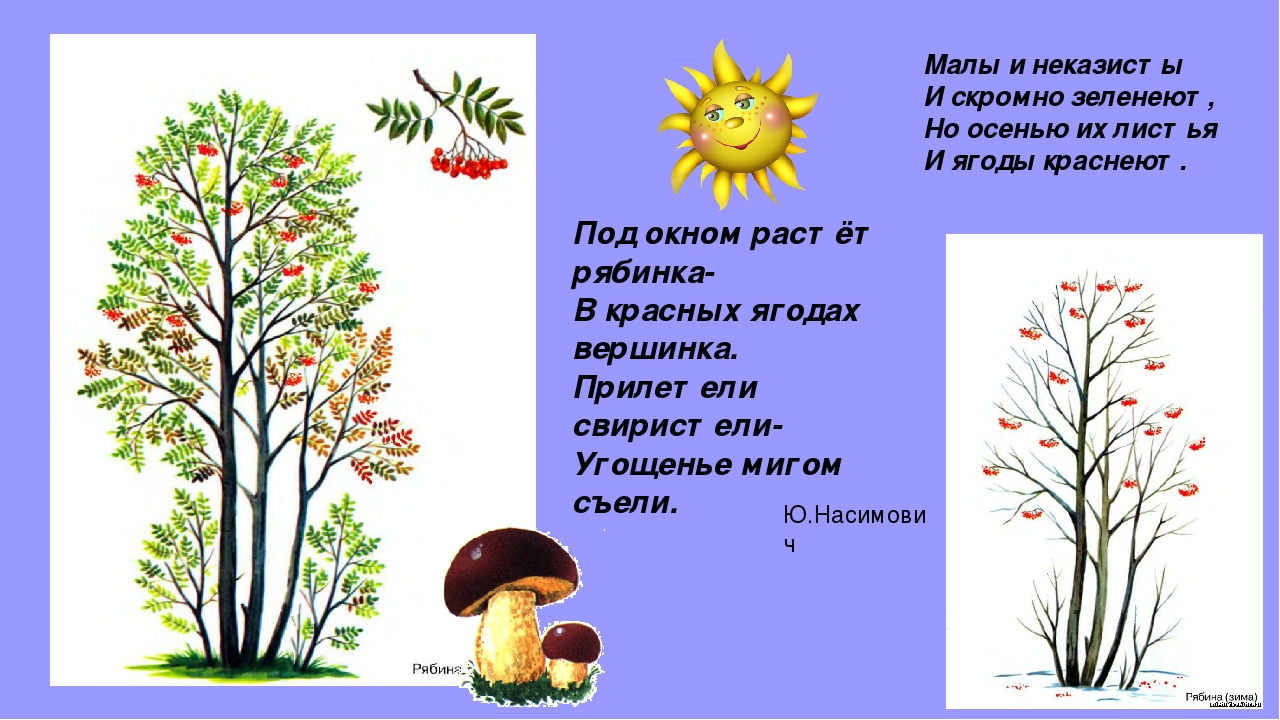 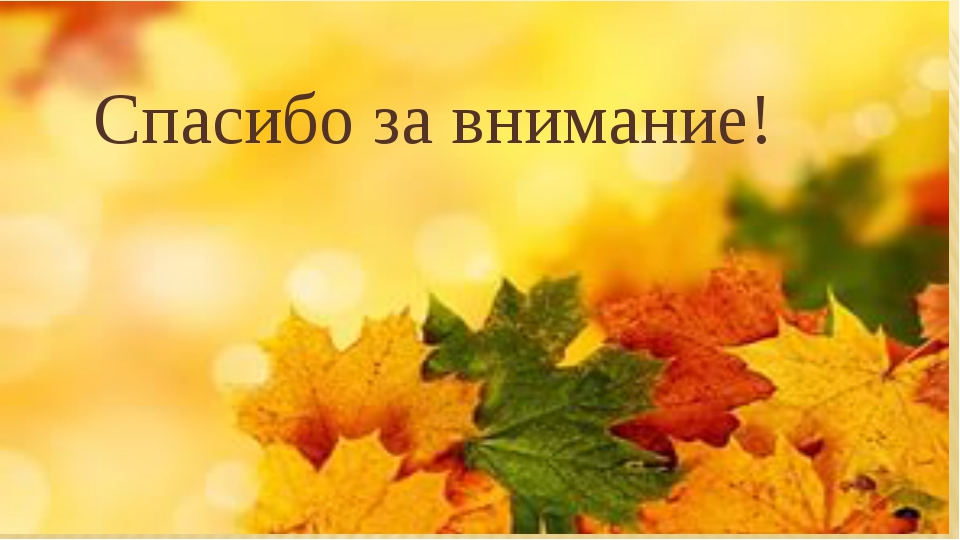 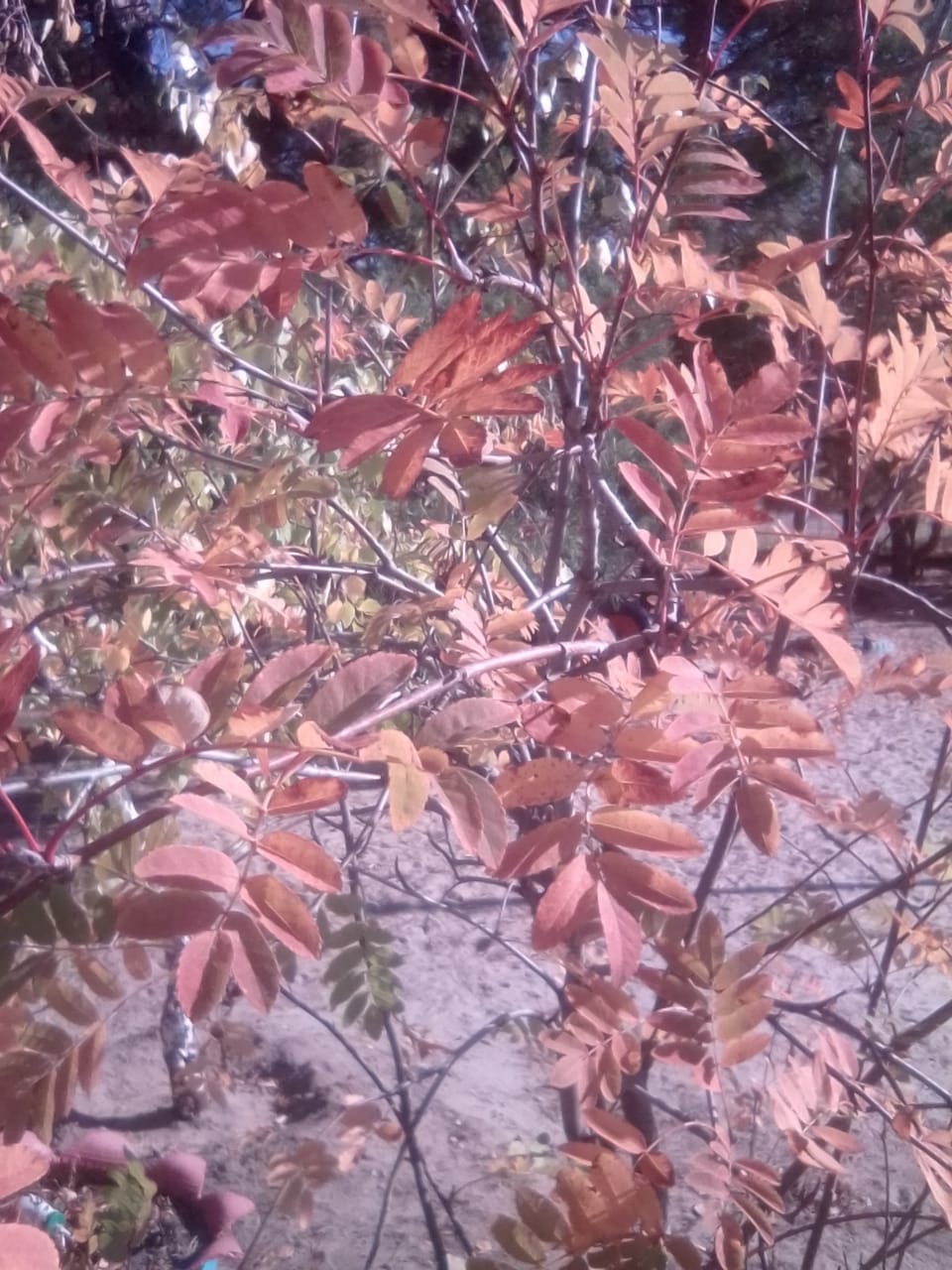 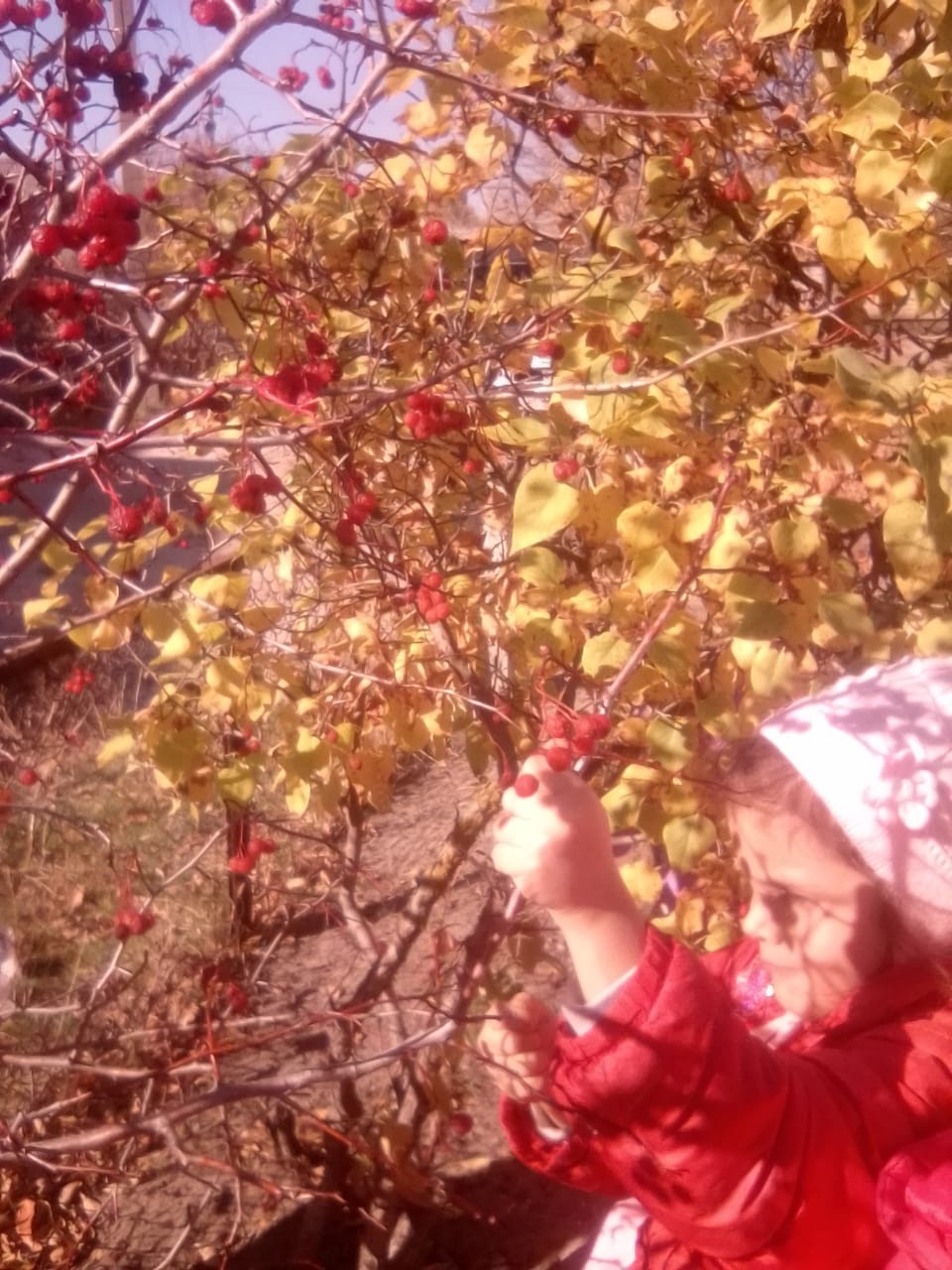 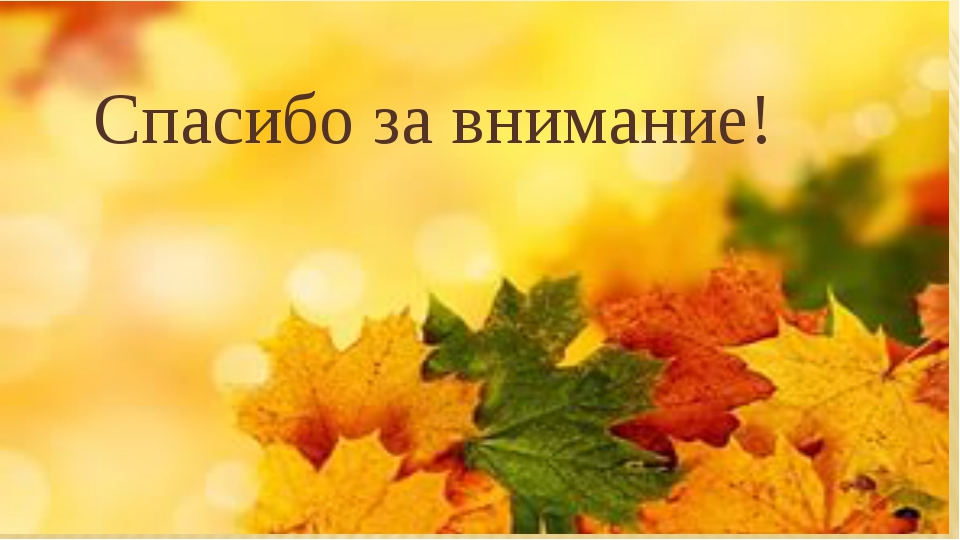 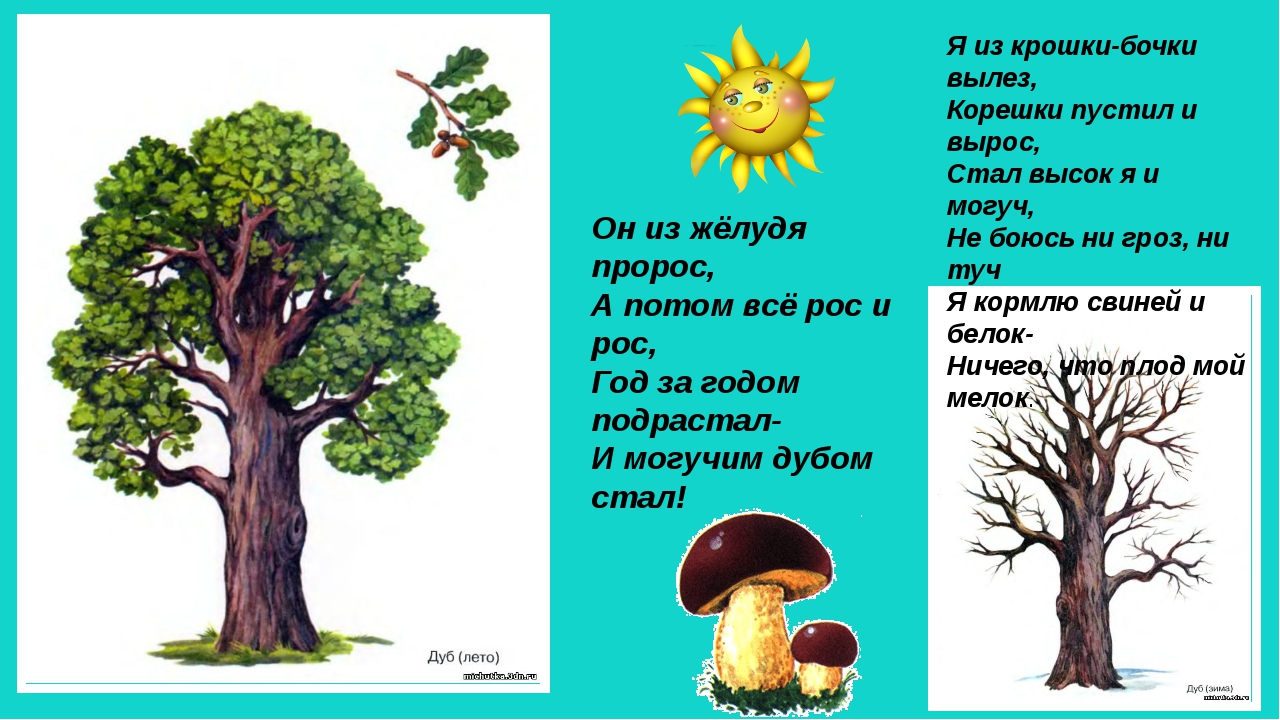 Я дерево могучее, я леса санитар.
И знает это дерево любой -
и млад, и стар.
Расту до самой старости -
и сто, и двести лет,
Любому дам я силу и всем, конечно, люб.
Меня узнали, дети? Ведь я могучий …. (Дуб.)
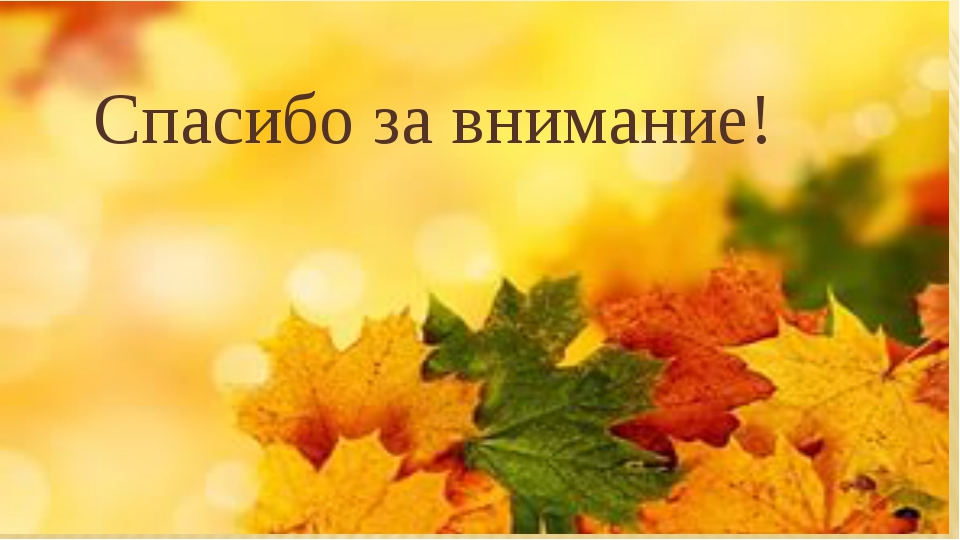 Что же это за девица?
Не швея, не мастерица,
Ничего сама не шьет,
А в иголках круглый год. (Елка.)
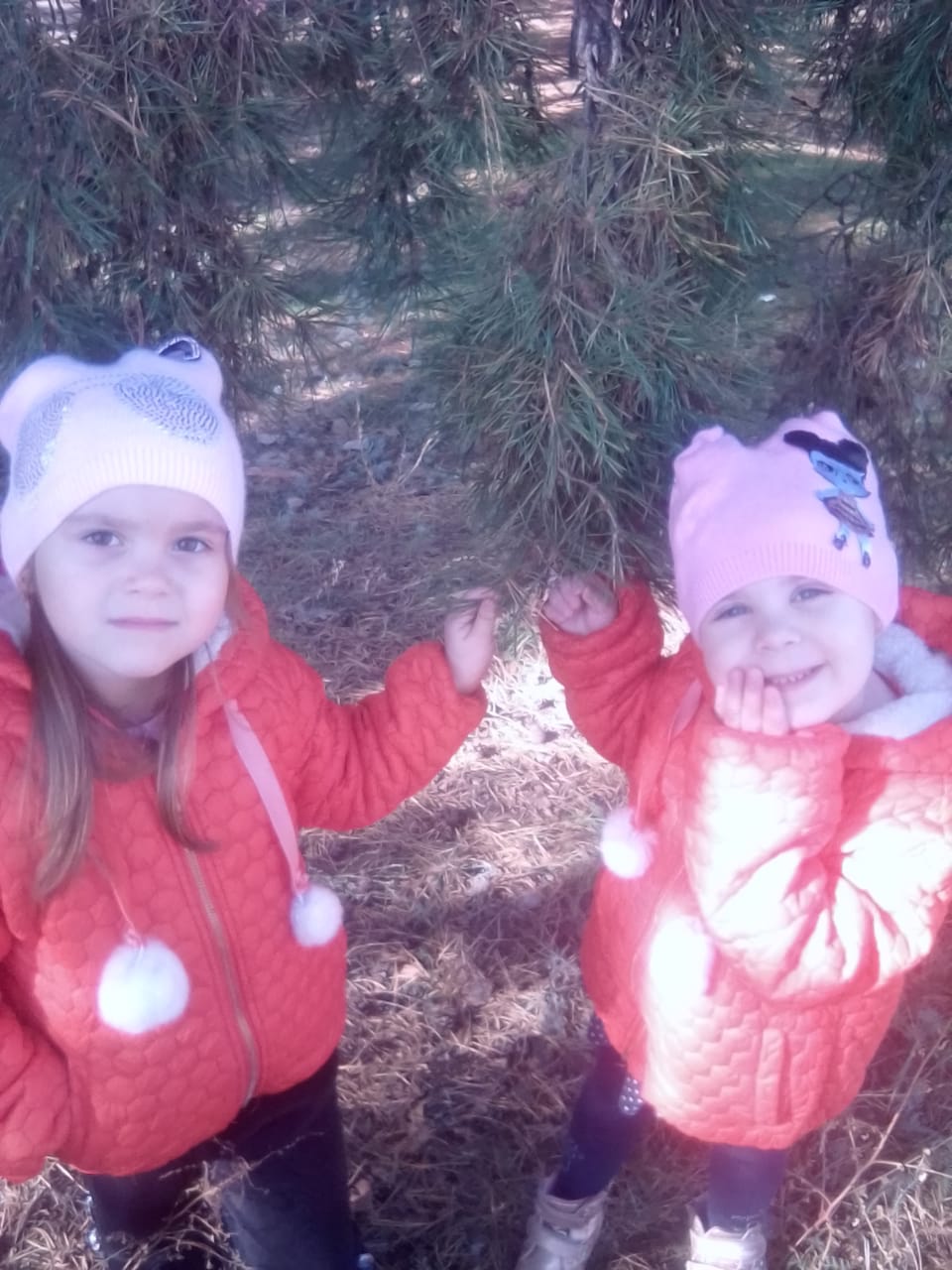 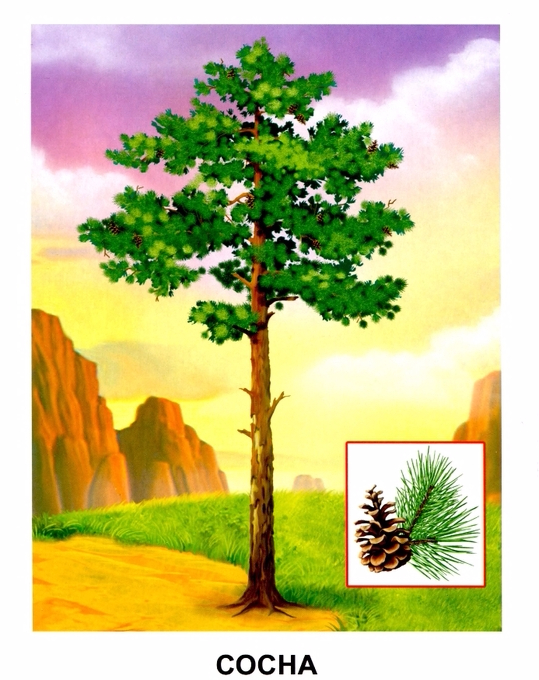 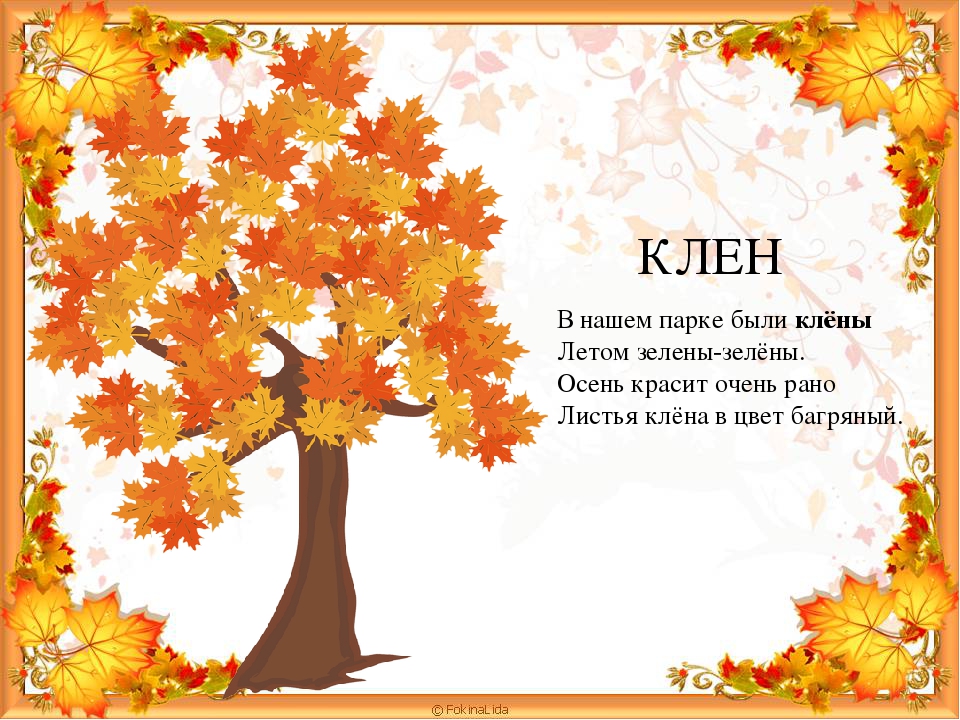 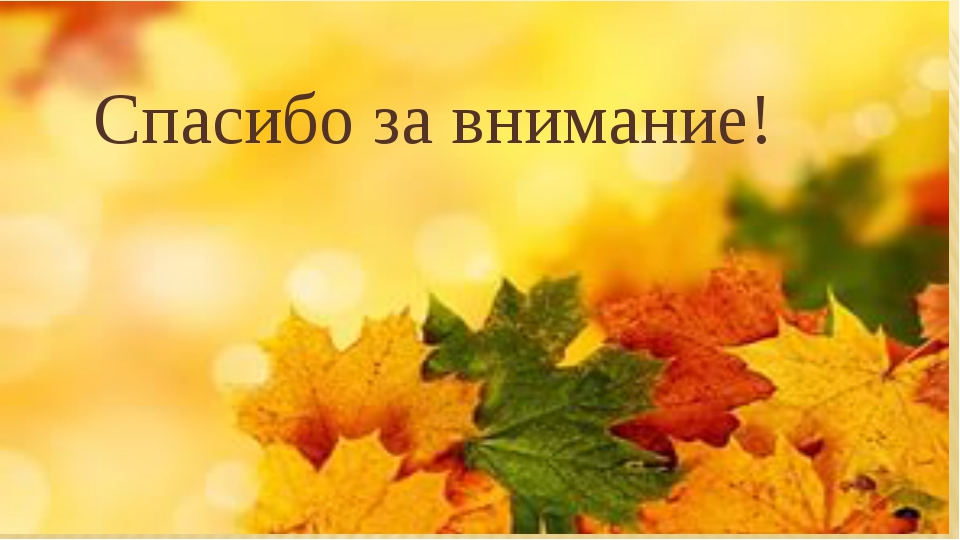 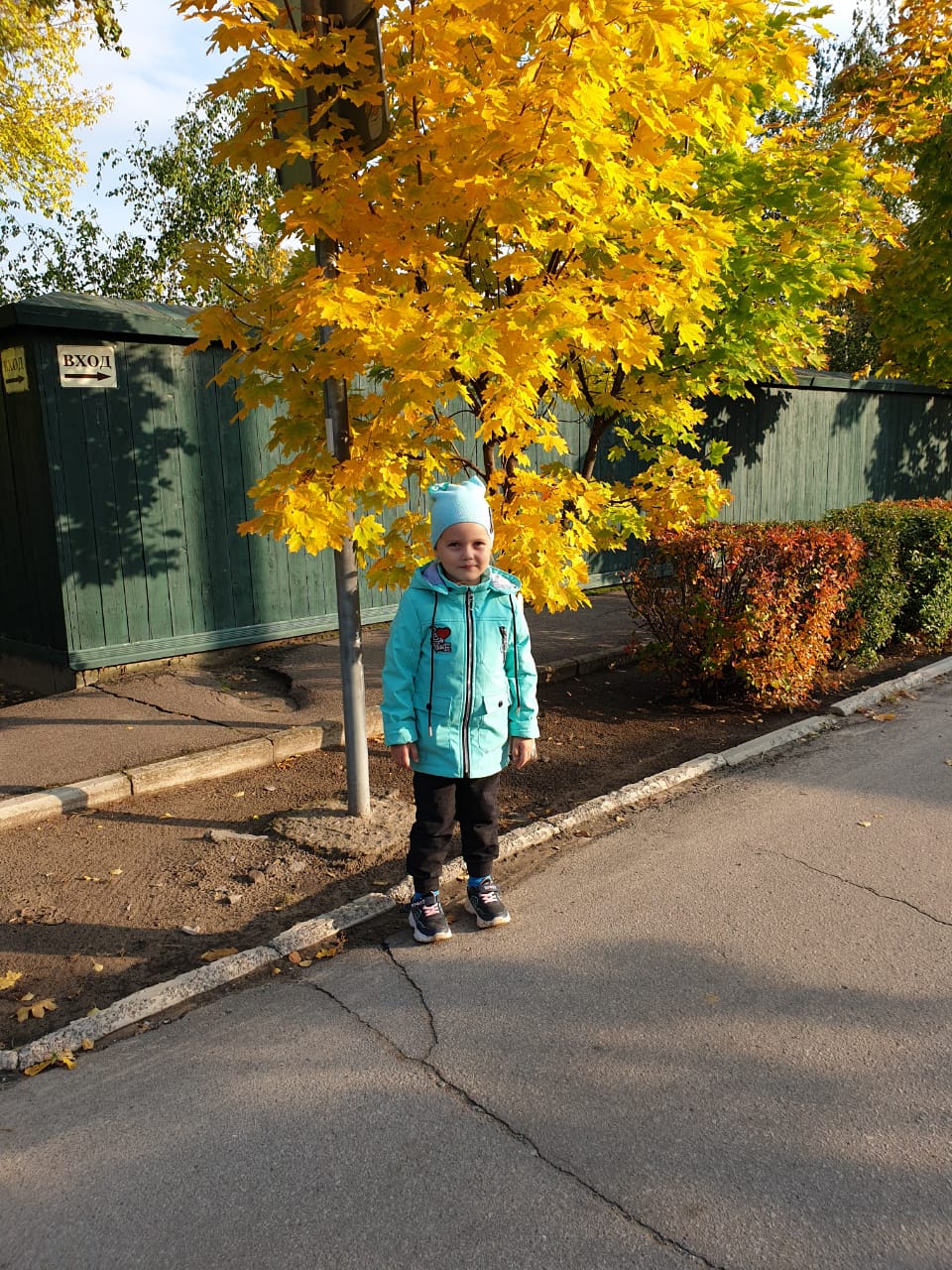 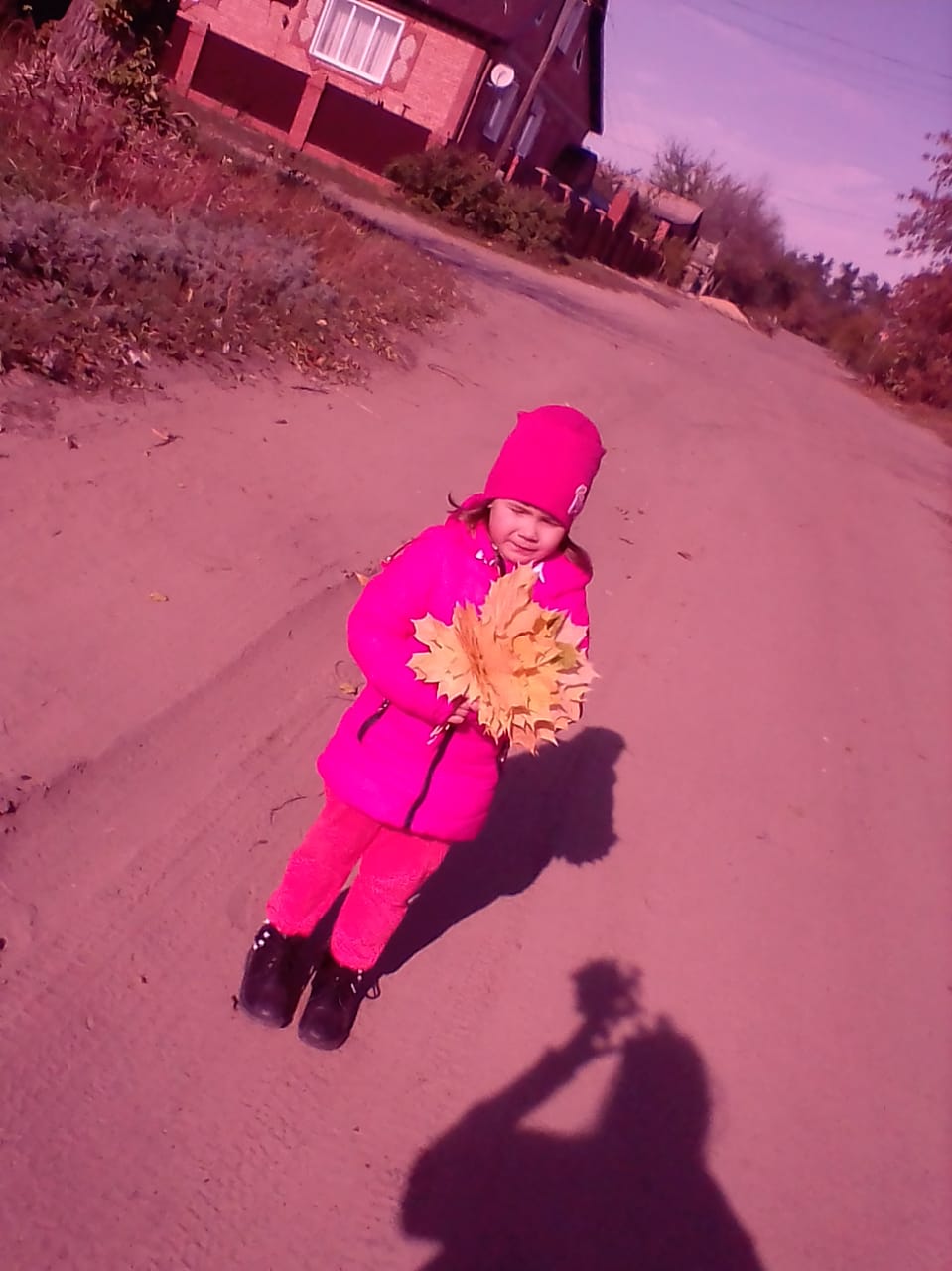 Сучки рогатые,
Плоды крылатые,
А лист – ладошкой
С длинной ножкой.
Каждый год на мне с охотой вырастают вертолеты.
Жаль, что каждый вертолет на всего один полет. (Клен.)
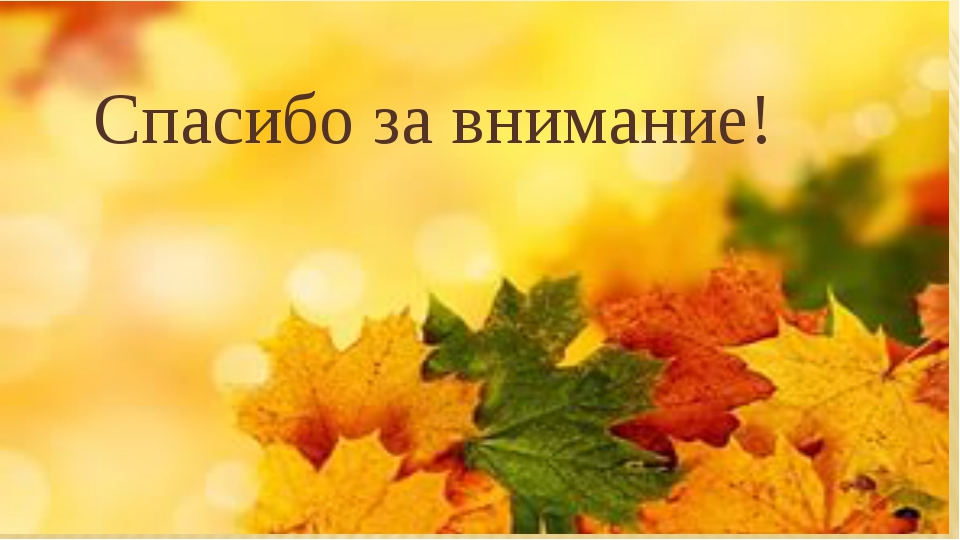 Семена мы соберем, и весной посеем!
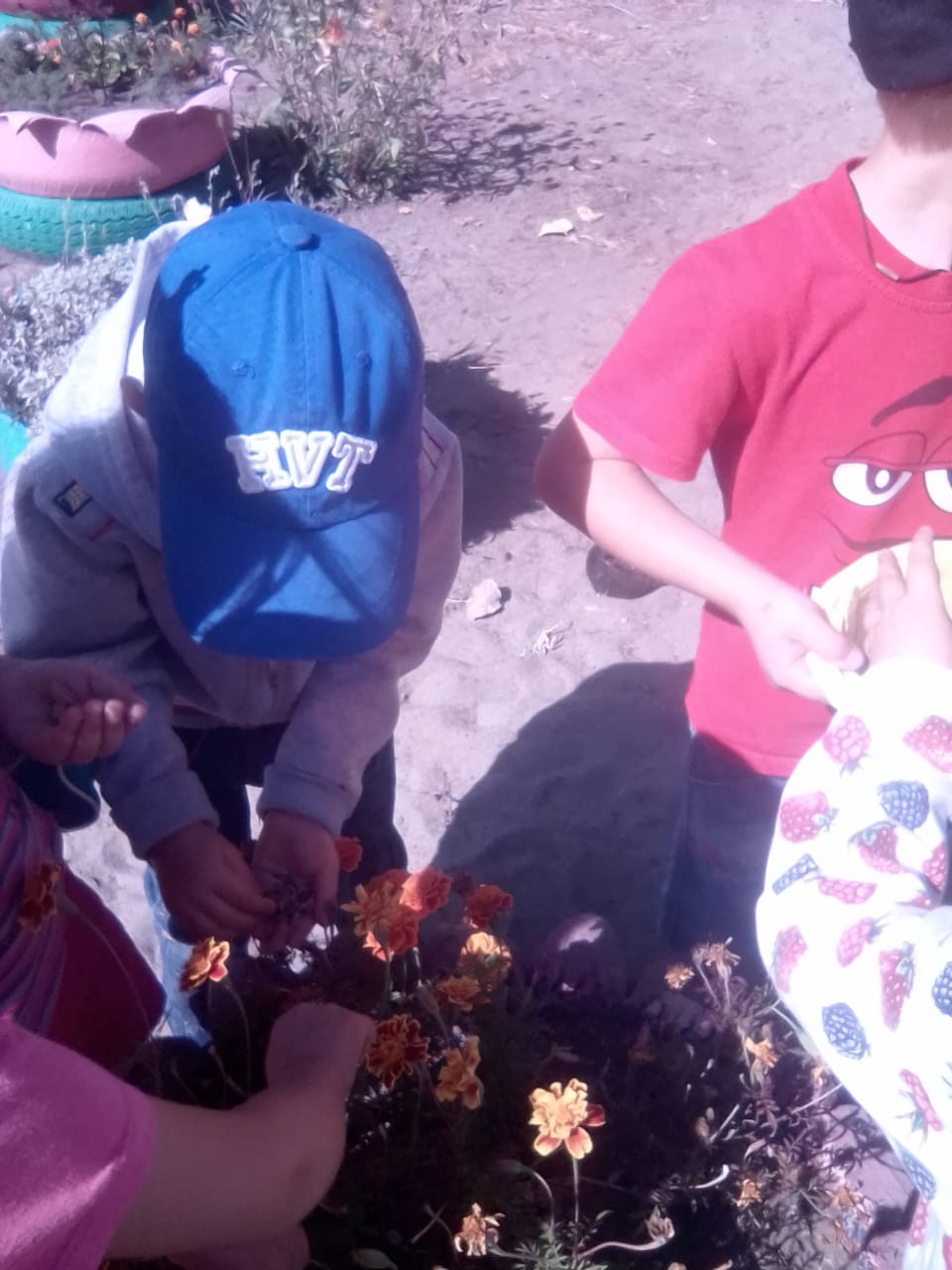 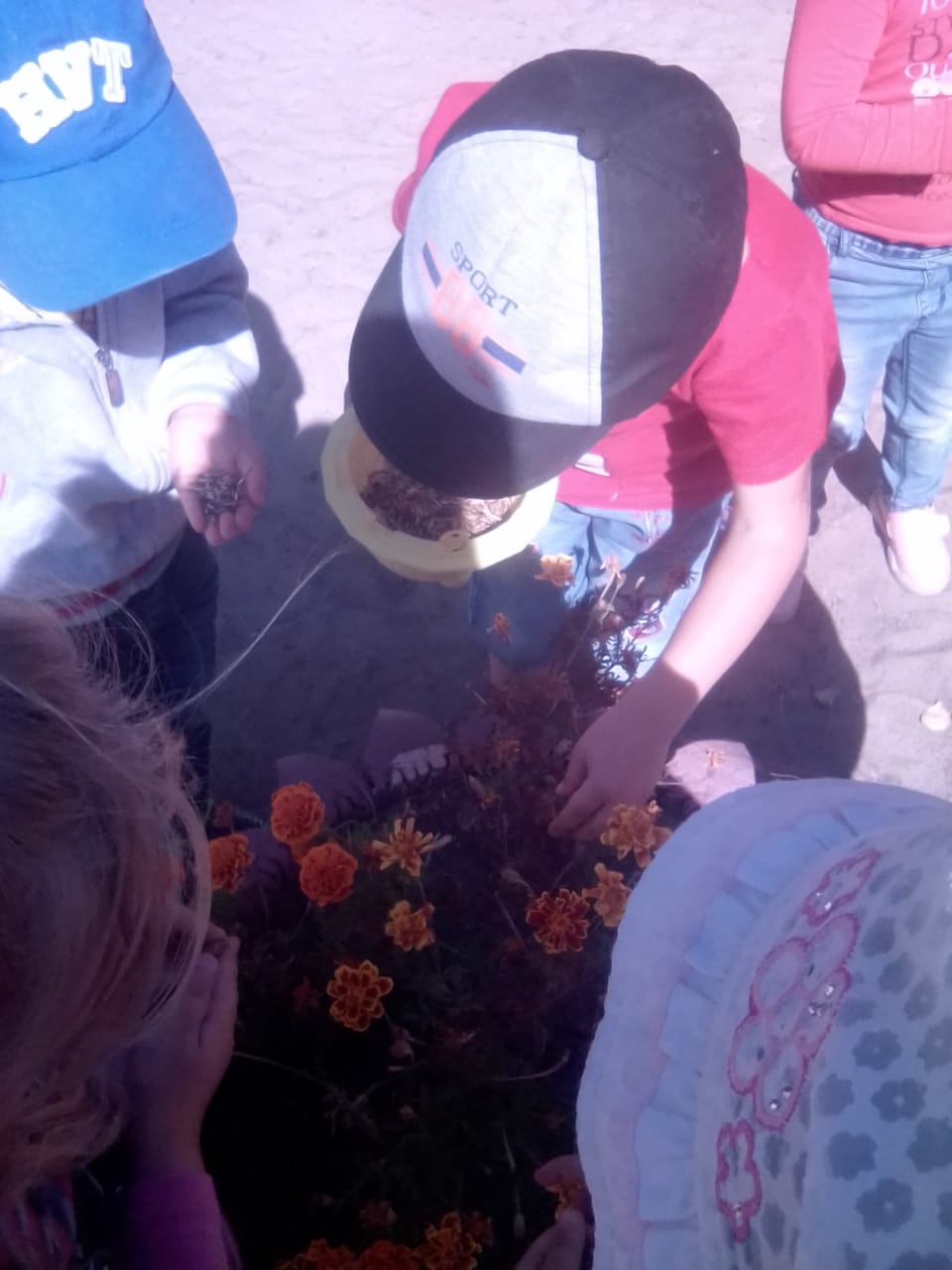 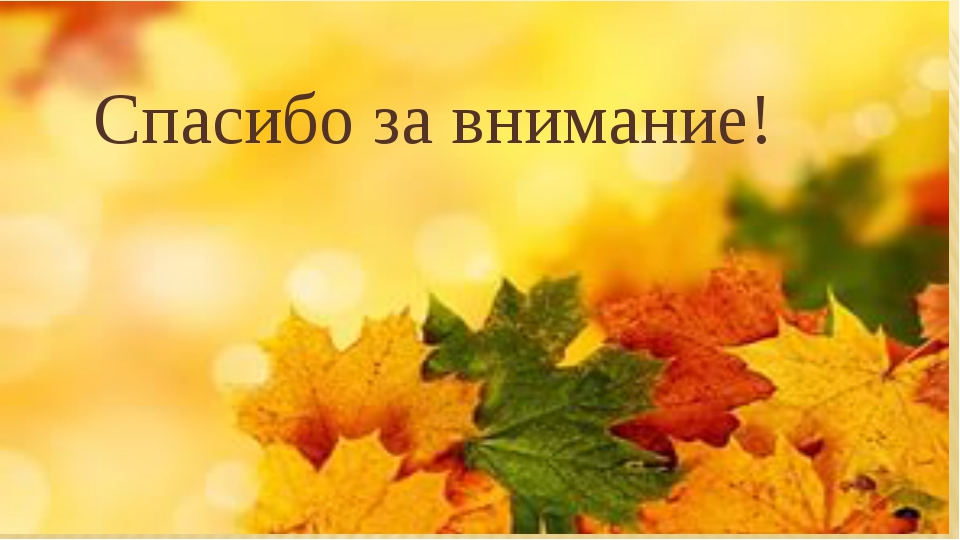 И граблями мы гребли, в кучку собирали!
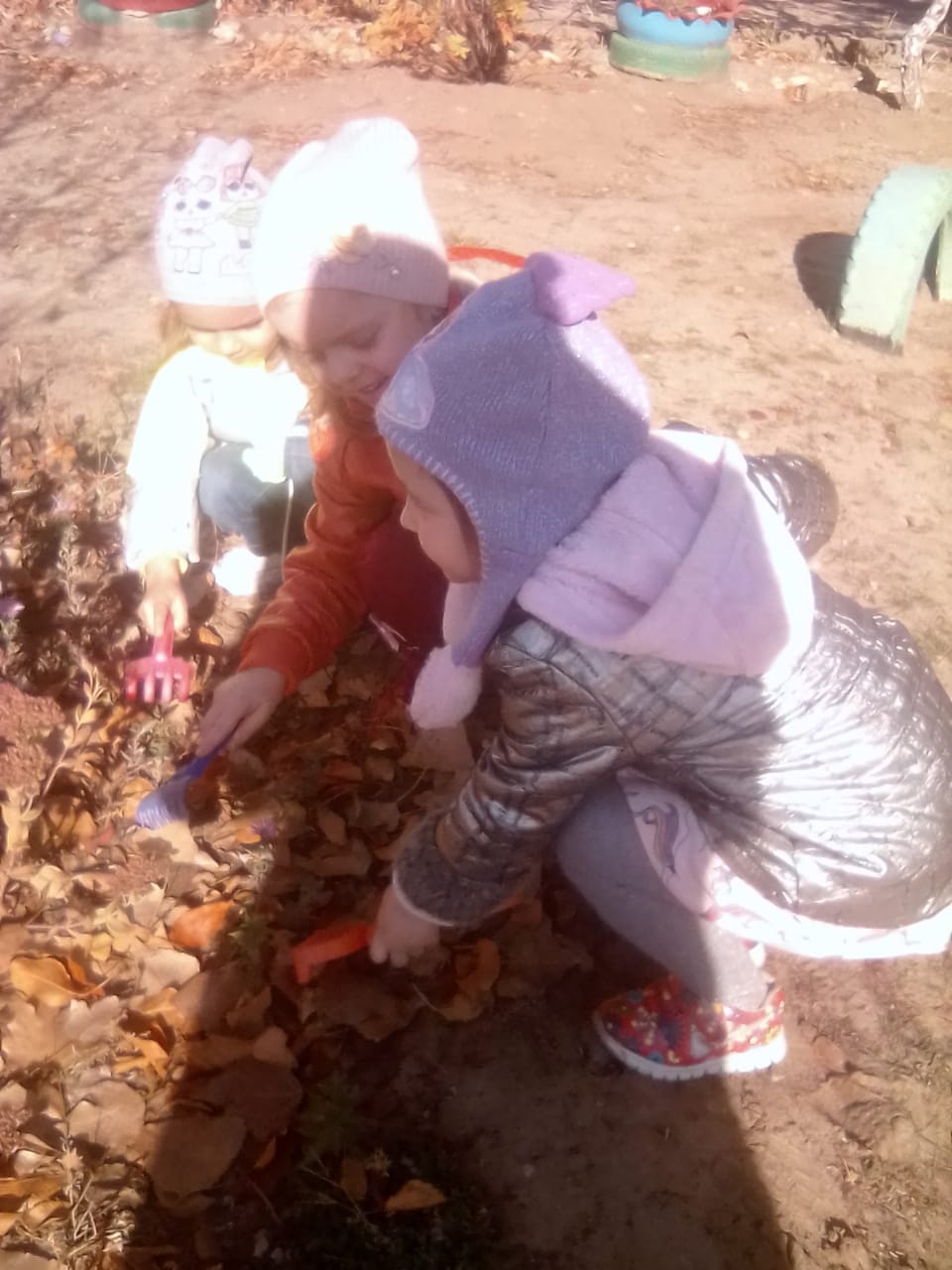 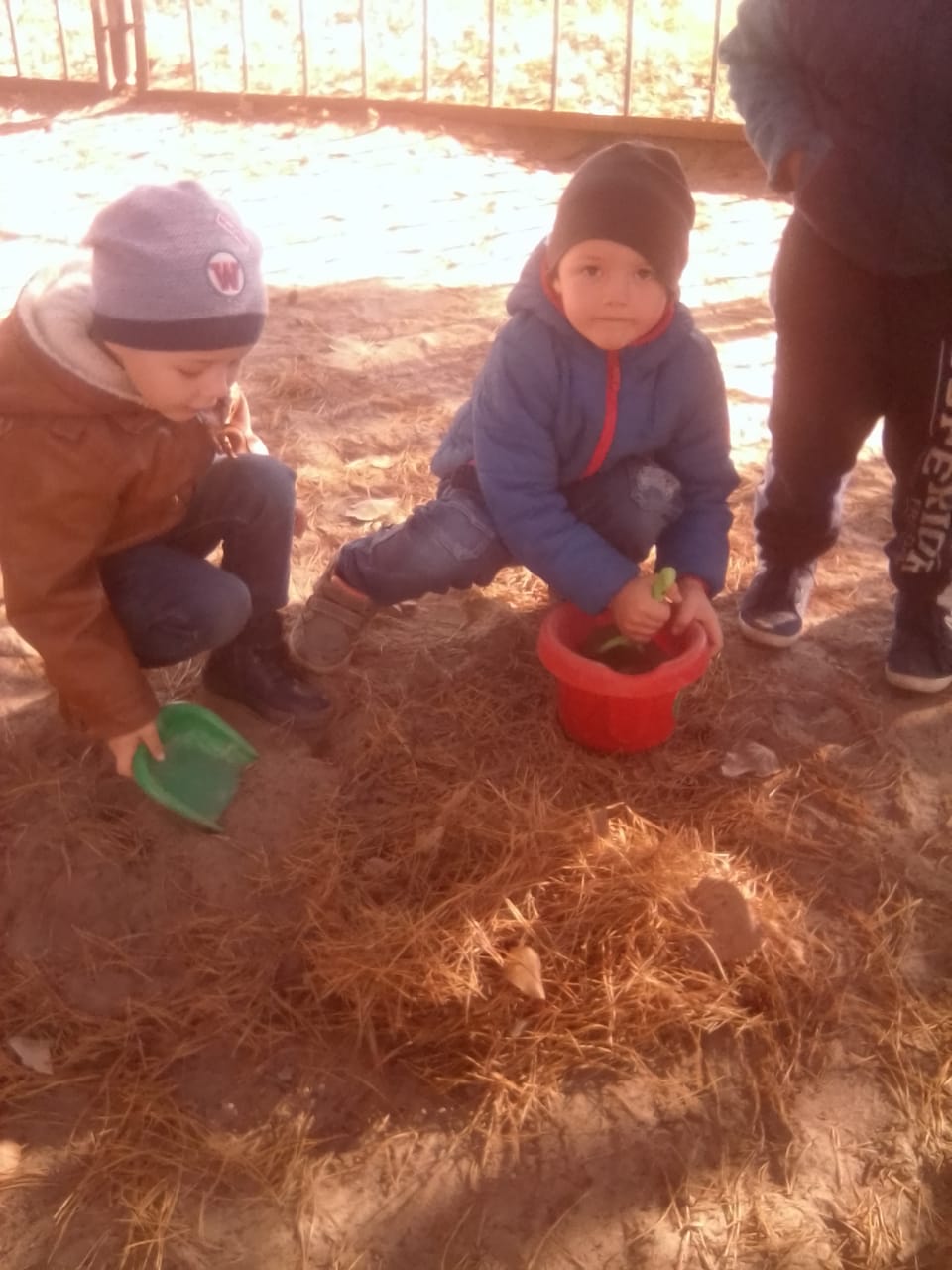 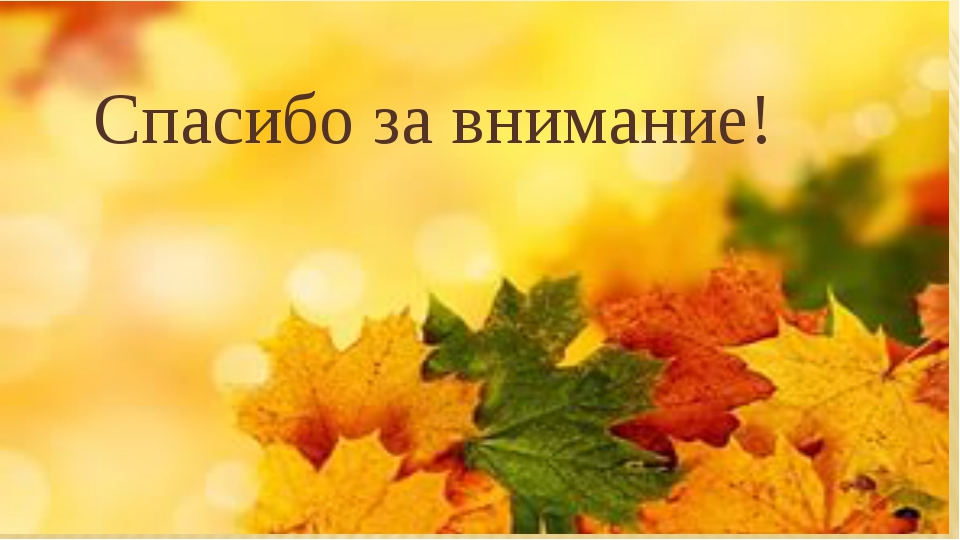 И листочки собирали!
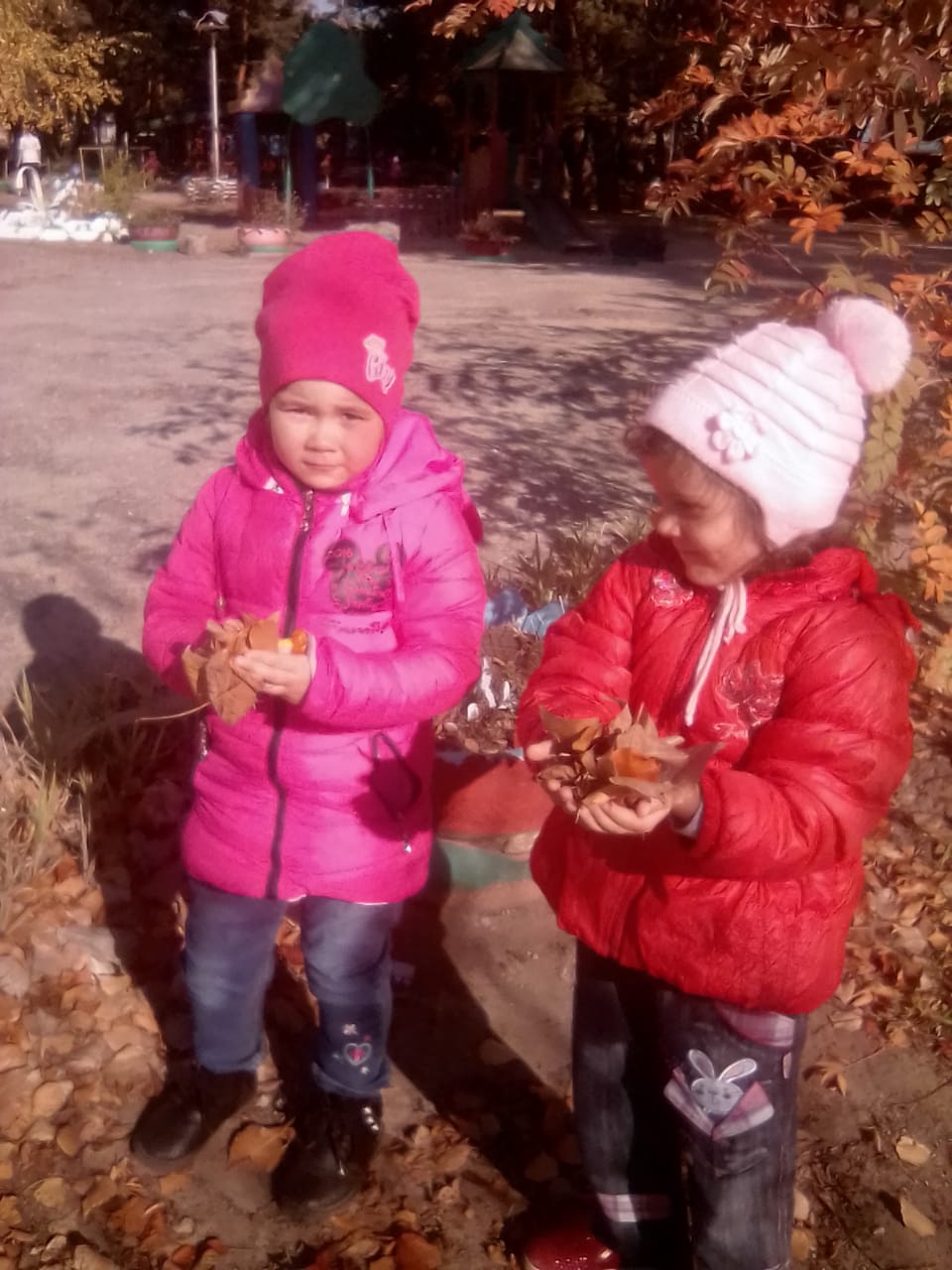 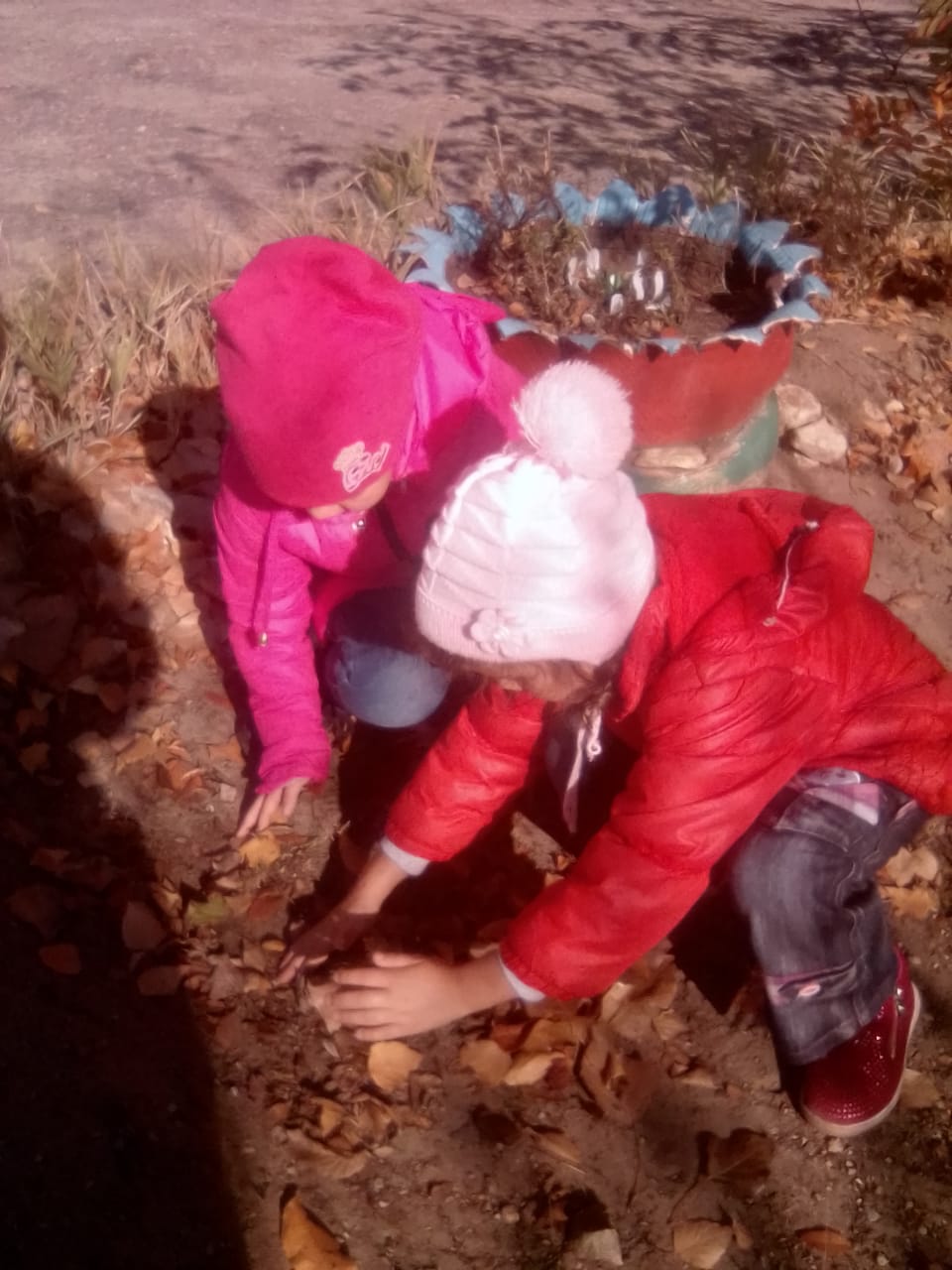 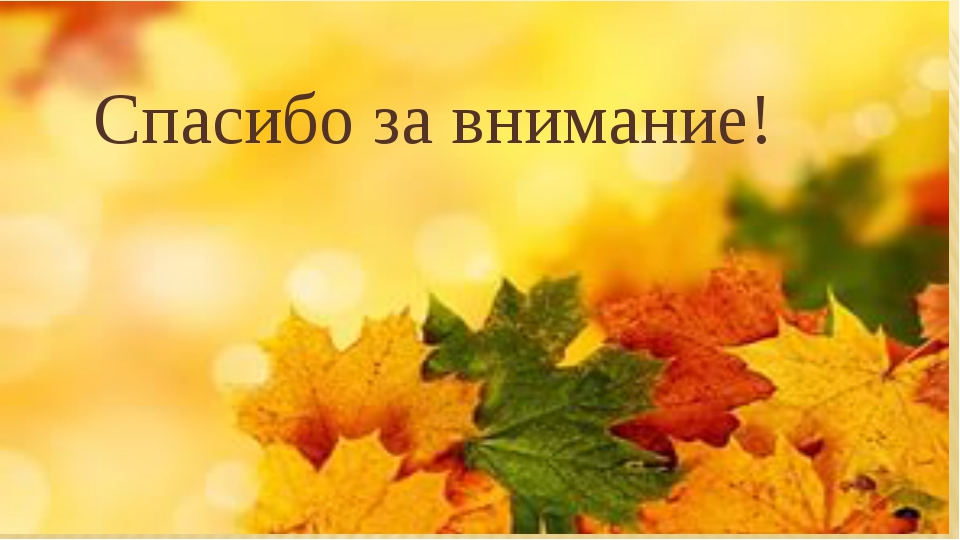 Мы природе помогали!
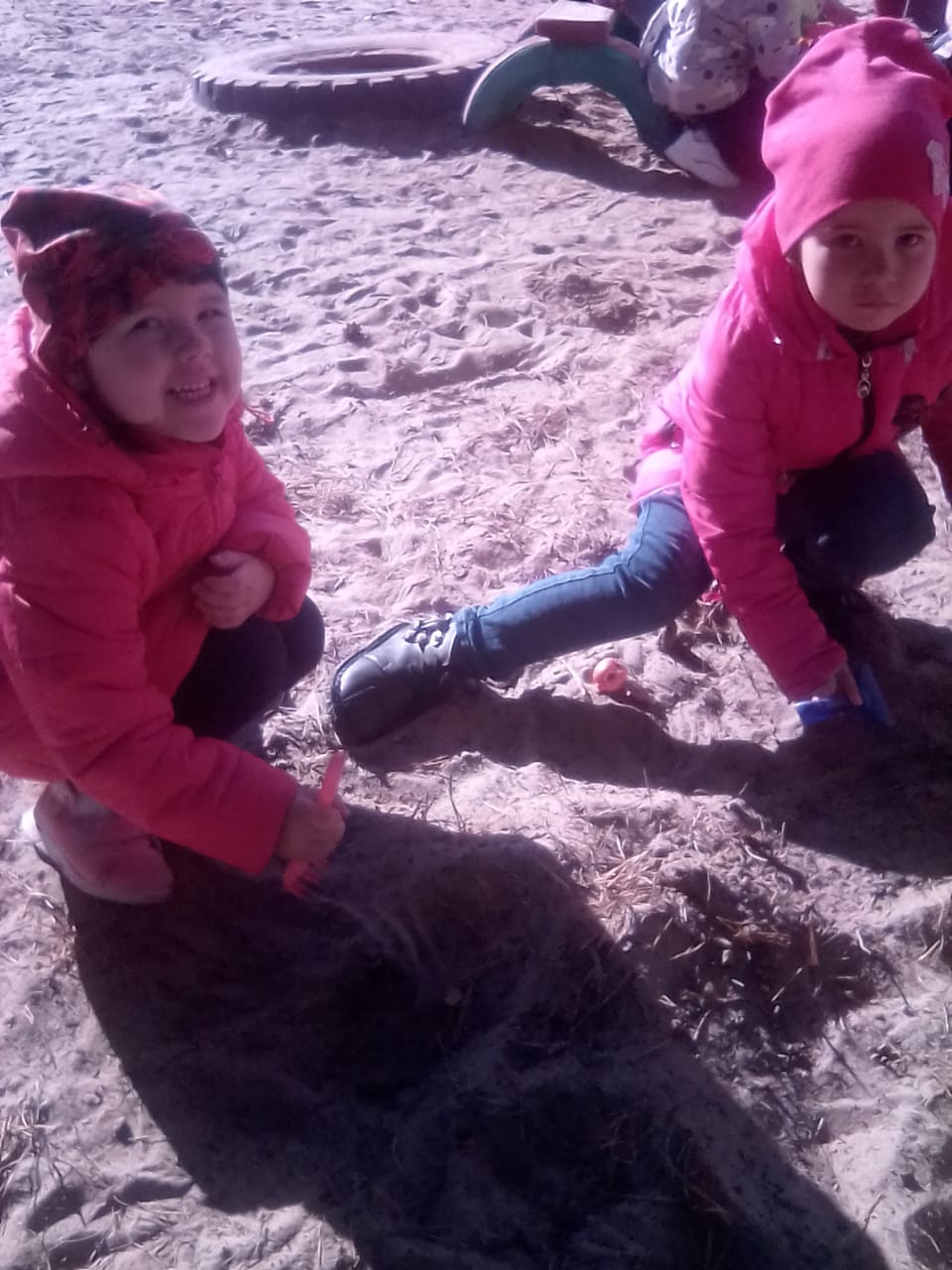 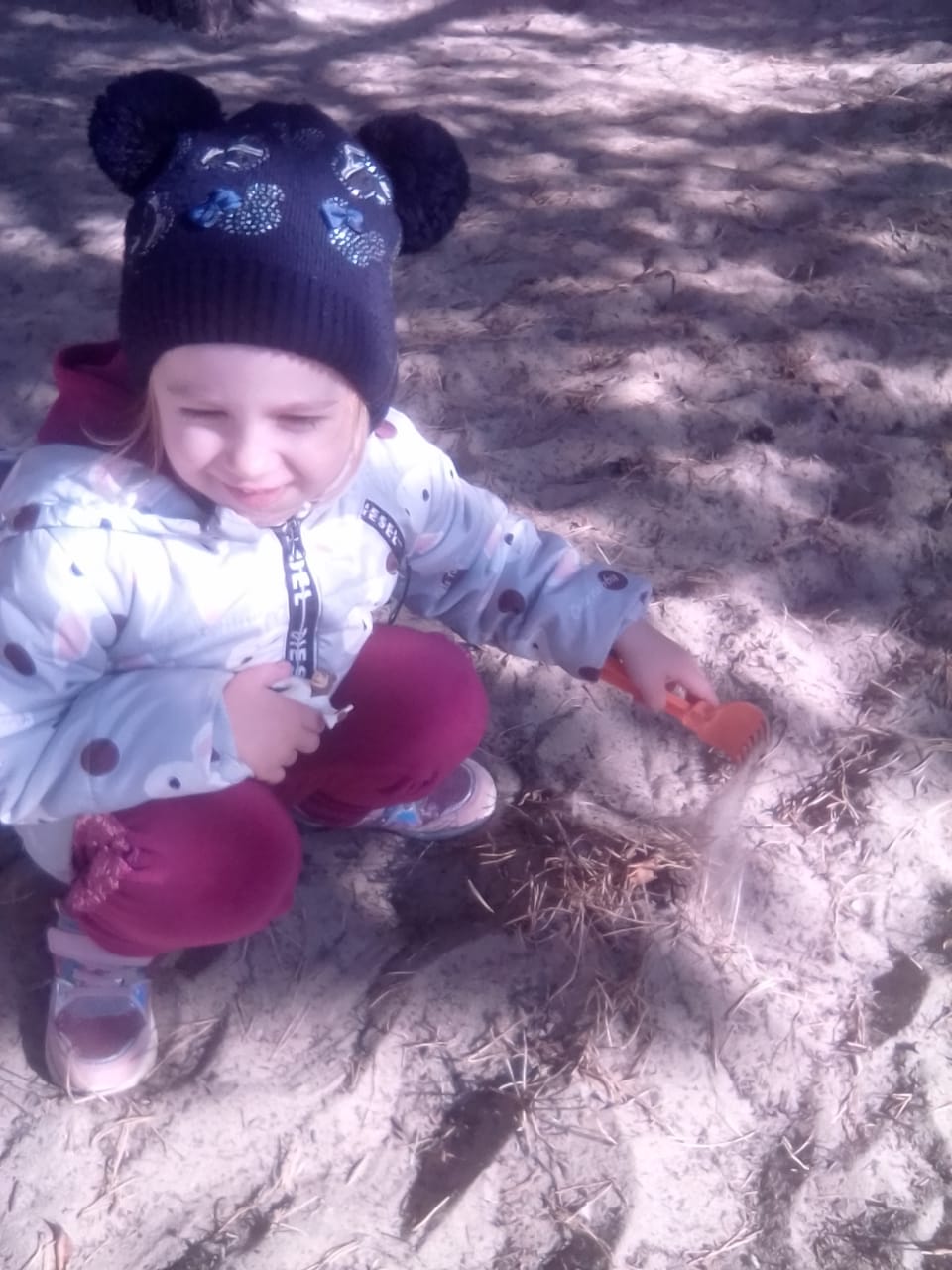 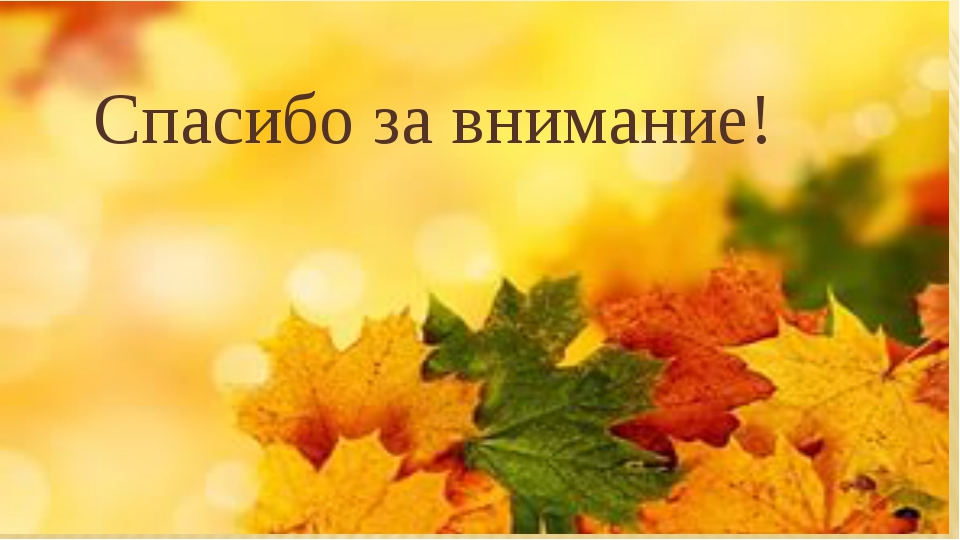 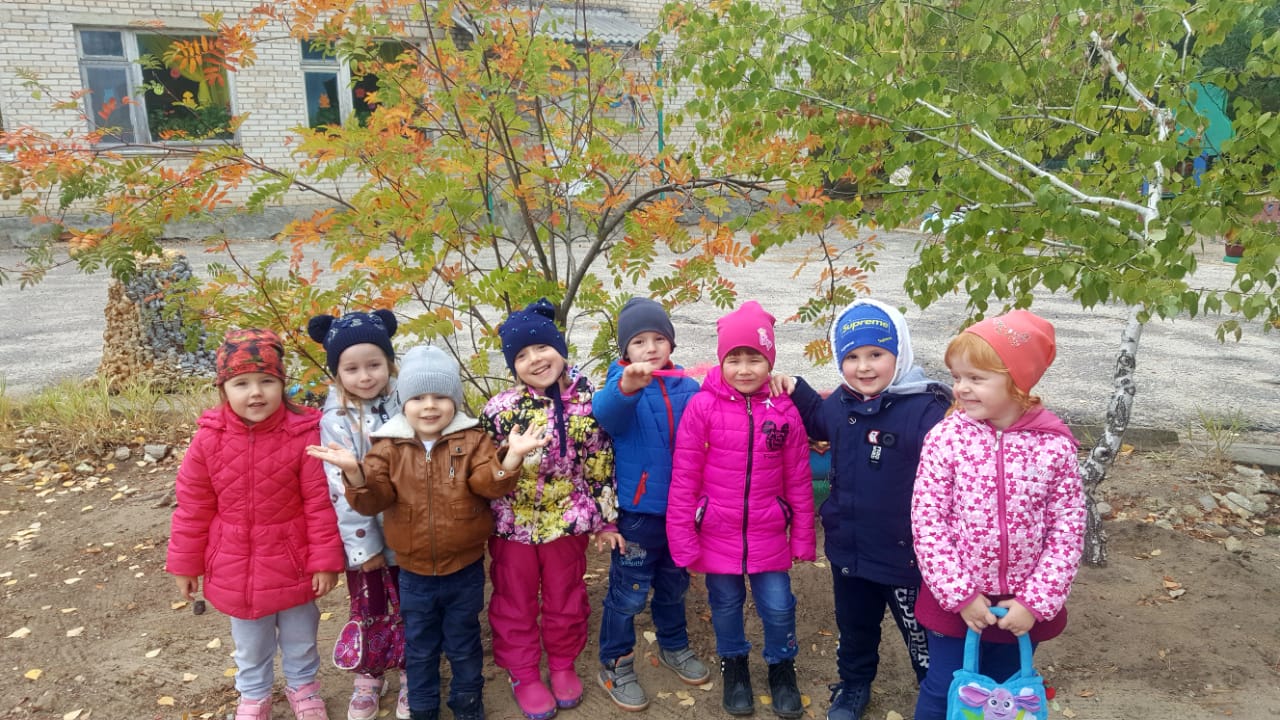